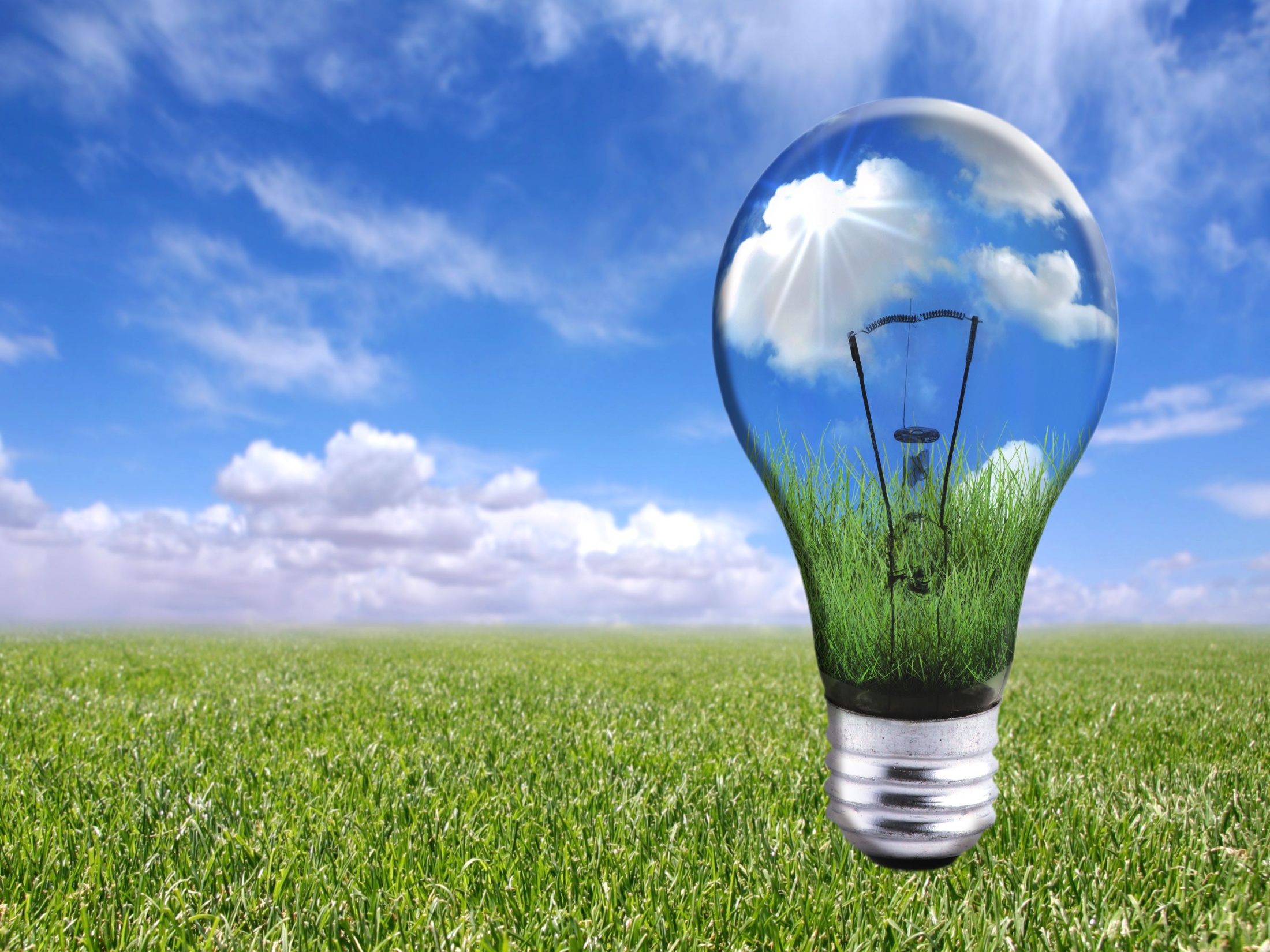 Муниципальное автономное дошкольное образовательное учреждение детский сад № 3 «Светлячок», корпус 1
Проект по энергосбережению в старшей группе
«ВМЕСТЕ ЯРЧЕ»
Воспитатели: Дворянинова Е.А.
                          Мезенцева И.А.
Кировград, 2021
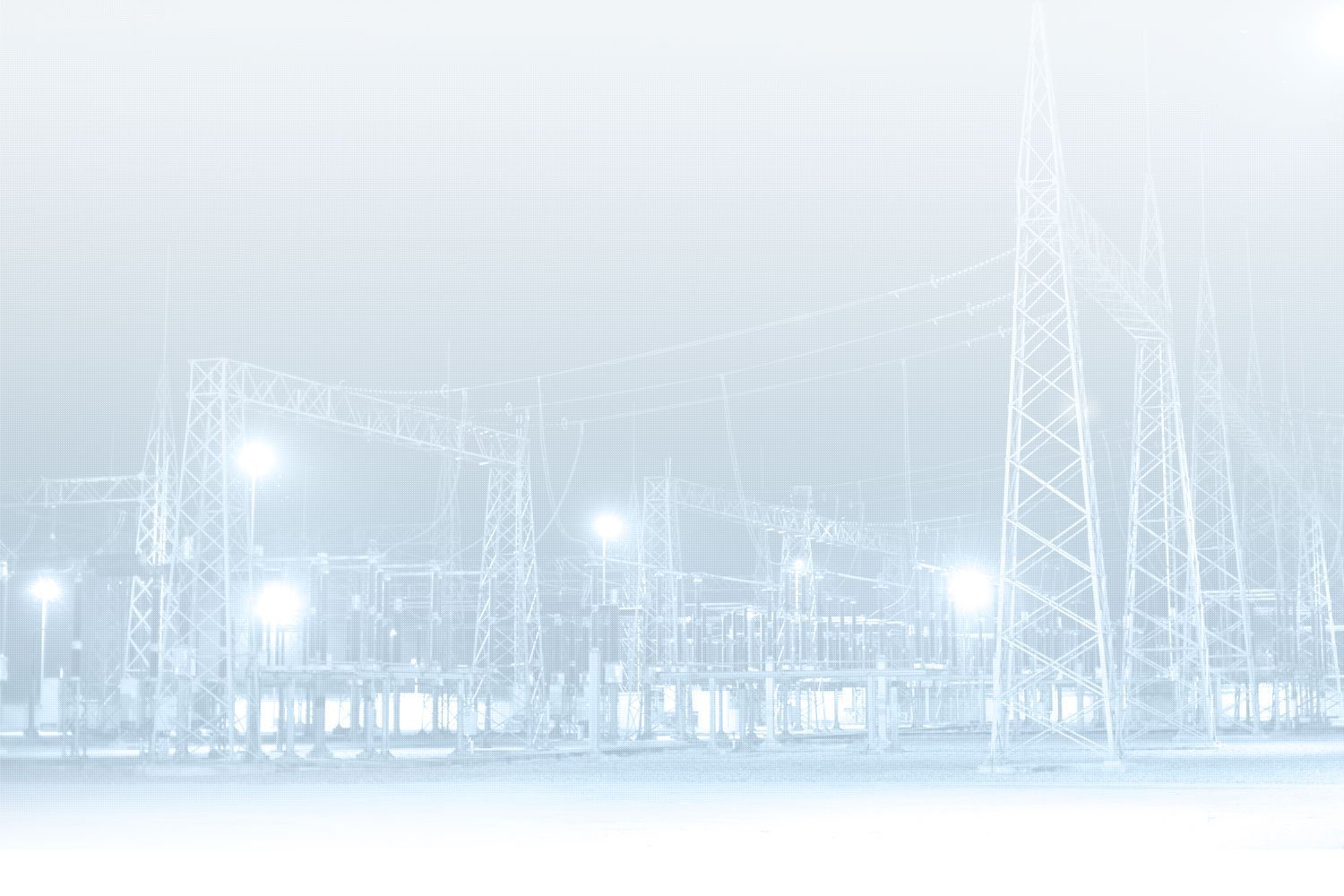 Проблема
	Проблема разумного использования энергии является одной из главных проблем человечества. Энергосбережение – это не только экономия денег, но и забота о Планете. Каждый из нас является частью Планеты, поэтому любое наше действие или бездействие способно повлиять на развитие событий. 
	В ходе реализации проекта нам хотелось напомнить детям самые простые методы экономии электроэнергии. Рассказать, как можно сэкономить энергоресурсы в детском саду и дома, какую роль играет экономия энергии в сохранении экологии Земли и какие правила необходимо соблюдать каждому, чтобы беречь природные ресурсы.
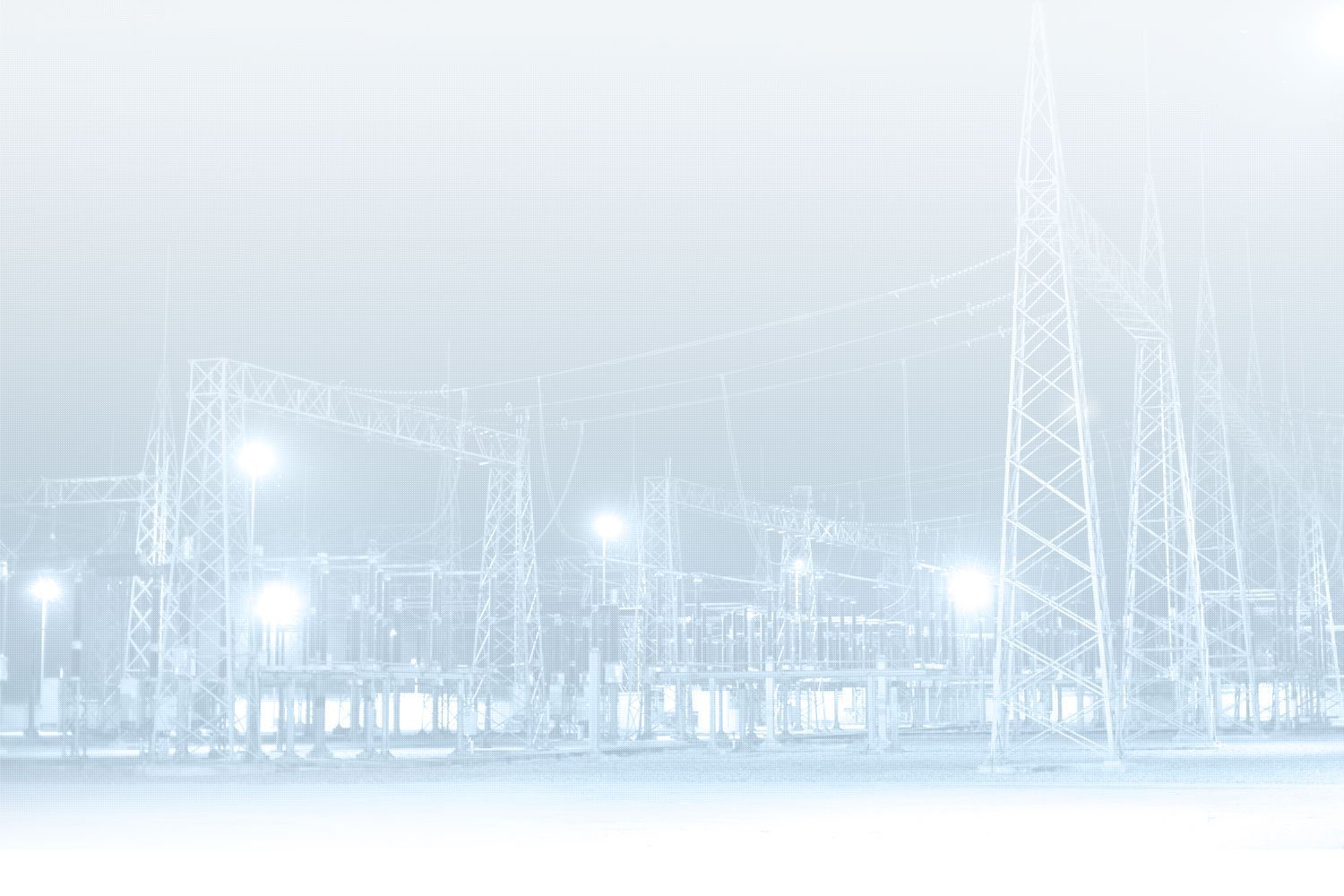 Актуальность
	Одной из наиболее актуальных проблем современного мира является экономия электрической энергии, поиск способов сохранения энергоресурсов. 
	Совместная работа над проектом повысит интерес дошкольников и их родителей к проблеме энергосбережения, расширит имеющиеся у них знания в данной области, а также будет способствовать укреплению детско-родительских отношений в процессе осуществления совместной деятельности.
Цель проекта: Формирование первоначальных сведений о рациональном использовании природных ресурсов, элементарных правилах безопасности и энергосбережения.

Задачи:
Формировать у дошкольников представления об электричестве, где оно «живёт», как попадает в дома и используется человеком.
Развивать стремление к поисково-познавательной деятельности, мыслительную активность и творческие способности.
Воспитывать навыки экологически устойчивого и безопасного стиля жизни.
Бережное отношение к природе, электроэнергии и теплу.
Развивать коммуникативные навыки.
Вовлекать дошкольников в полезную деятельность по энерго- и ресурсосбережению.
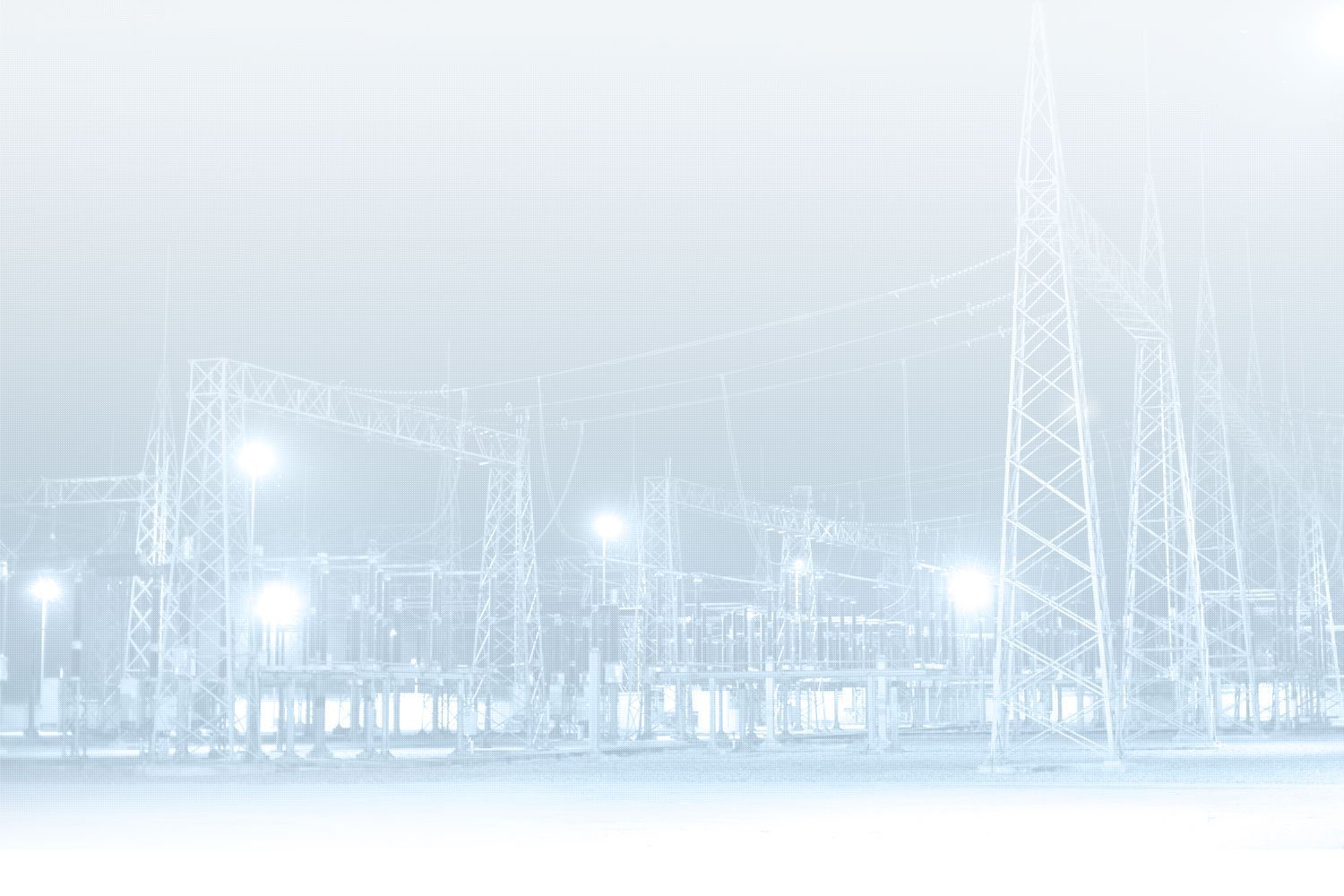 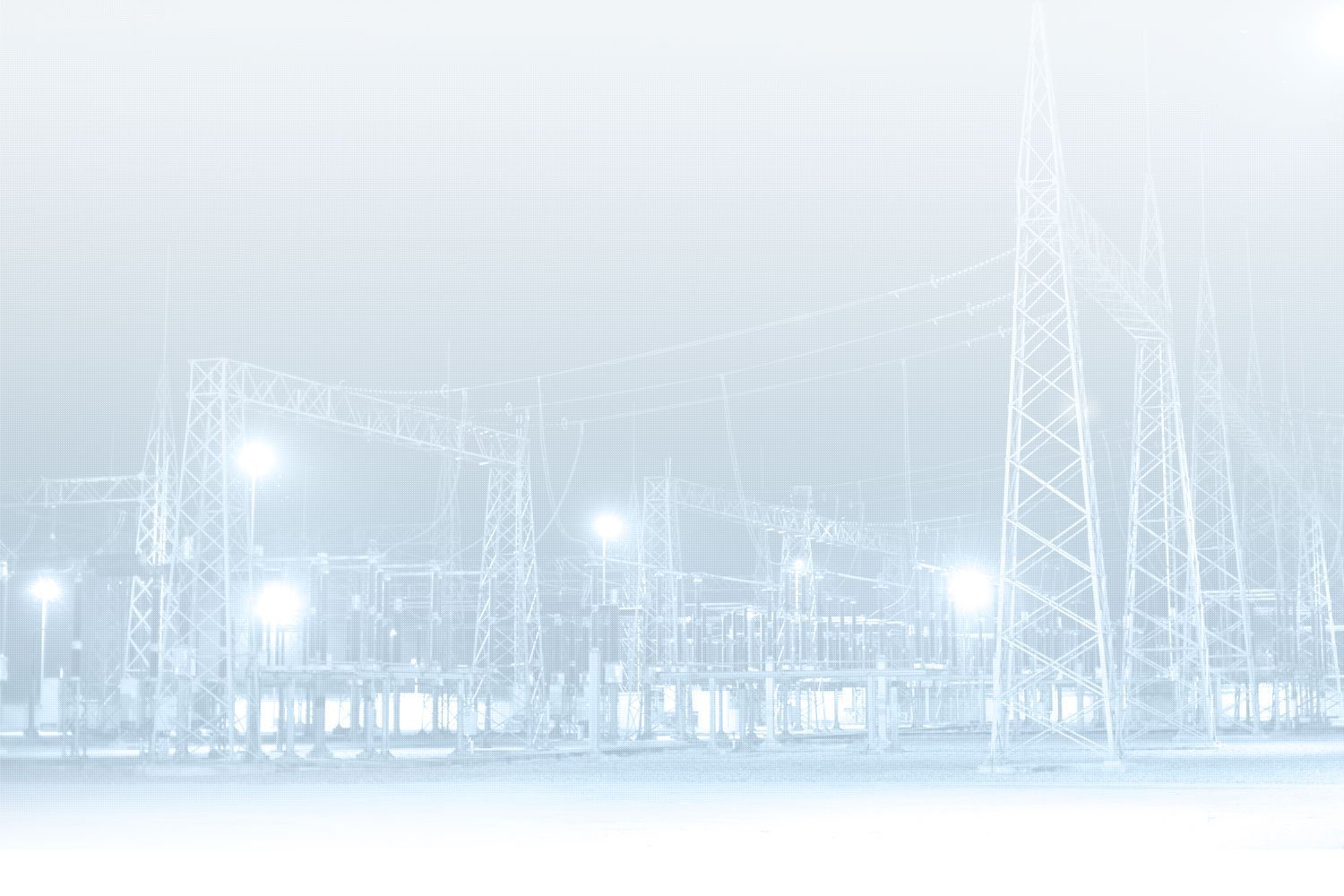 Ожидаемые результаты от реализации 
Дети замечают красоту окружающей природы, стремятся сохранить ее.
Знают, что наша планета — общий дом для людей, животных, растений.
Могут рассказать на доступном им уровне, какую роль играют свет, тепло, чистый воздух, вода, почва в жизни человека, животных, растений.
Знают, что ресурсы Земли не бесконечны, они трудно восстановимы.
Являются грамотными потребителями водо- и энергоресурсов, просят об этом взрослых.
Испытывают гордость за приносимую своей семье и обществу пользу.
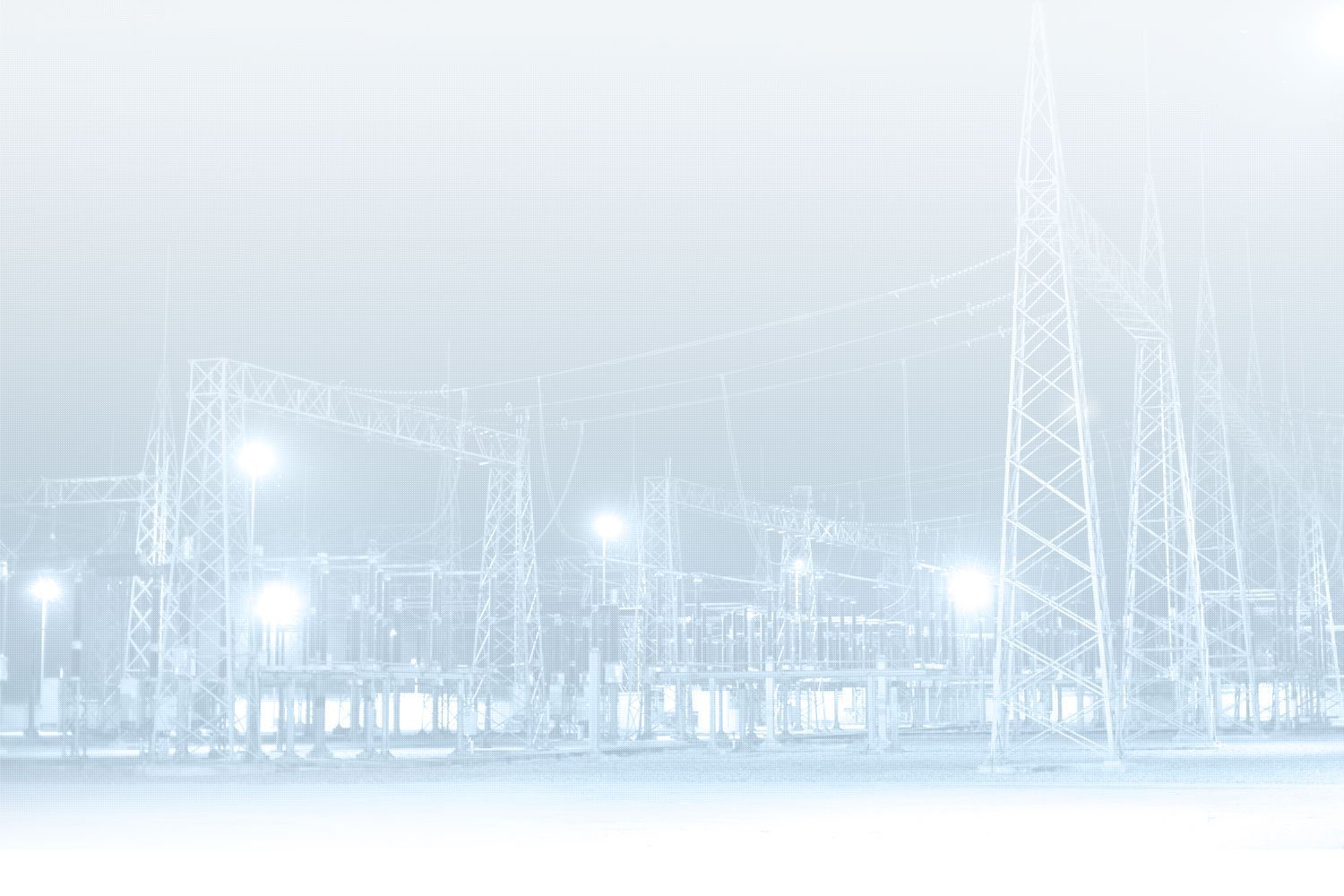 Развивающая предметно – пространственная среда
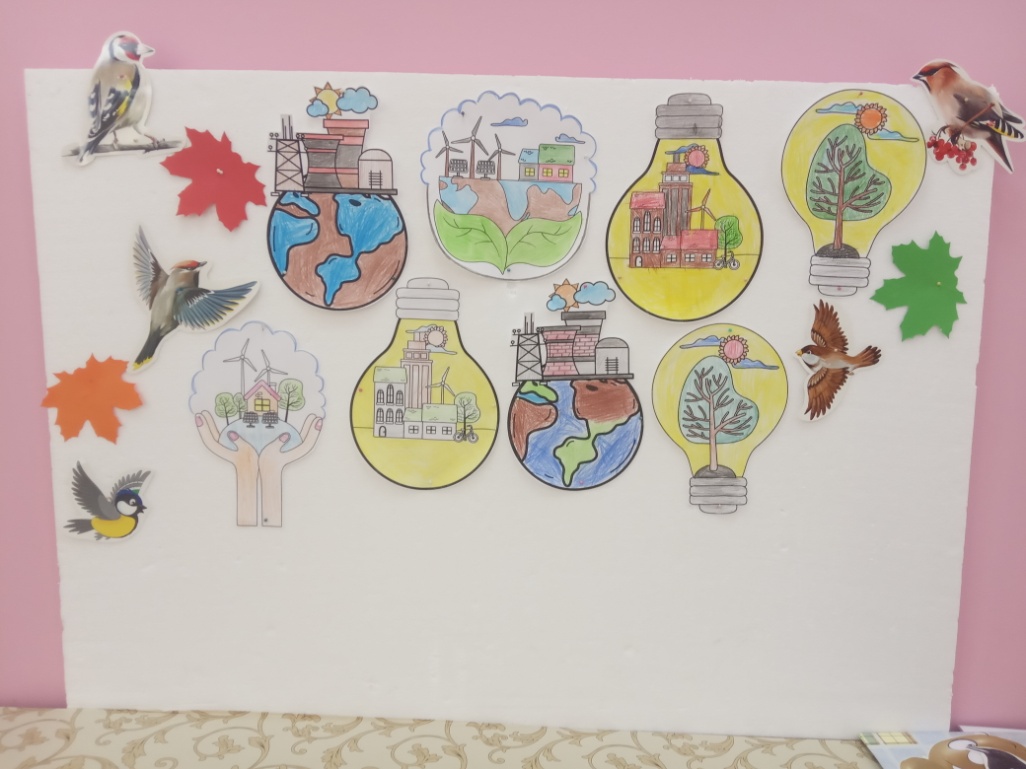 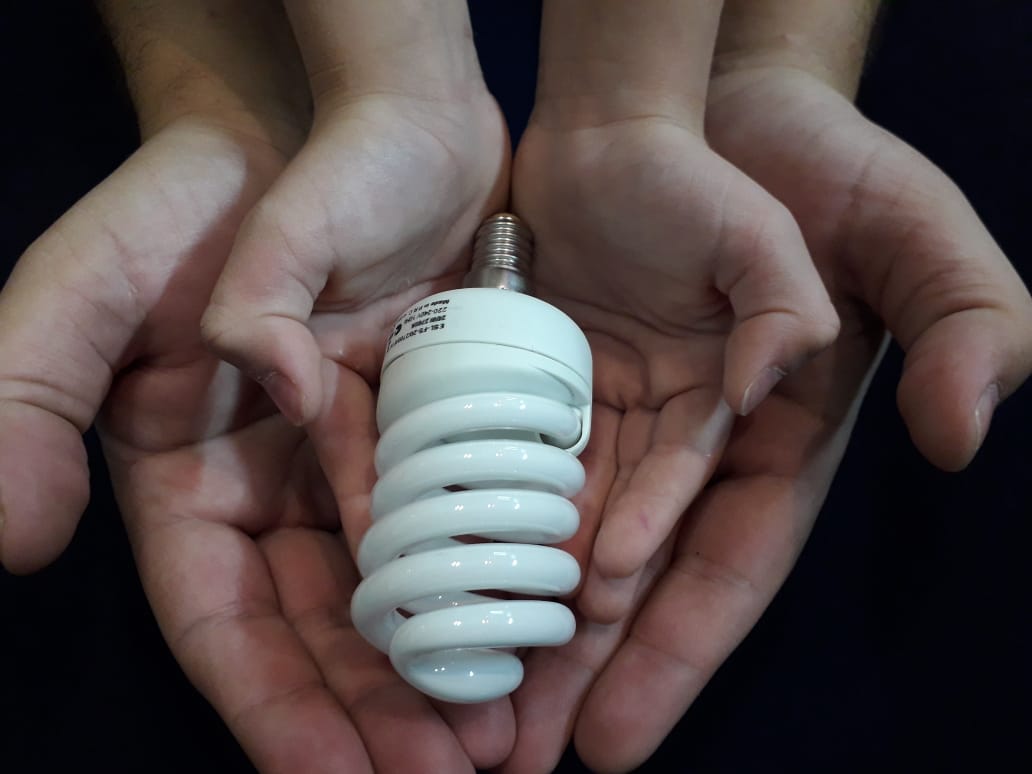 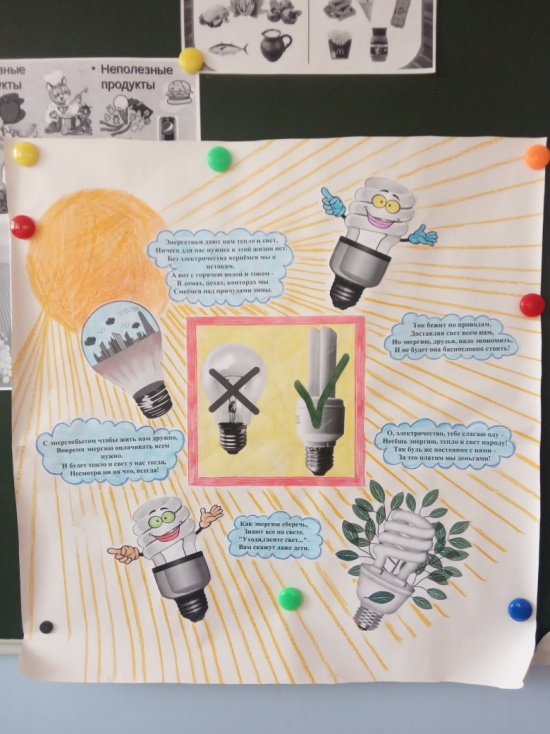 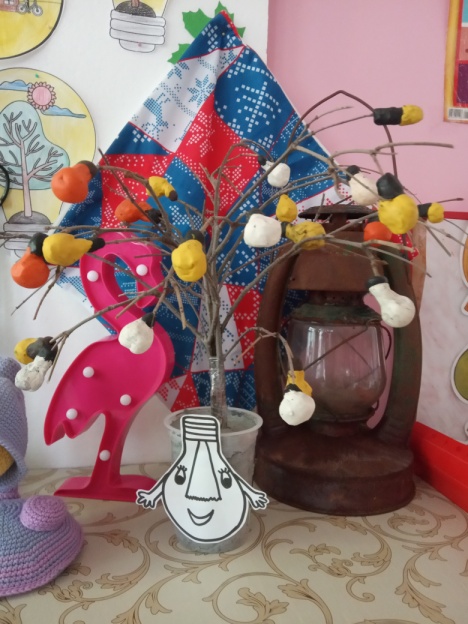 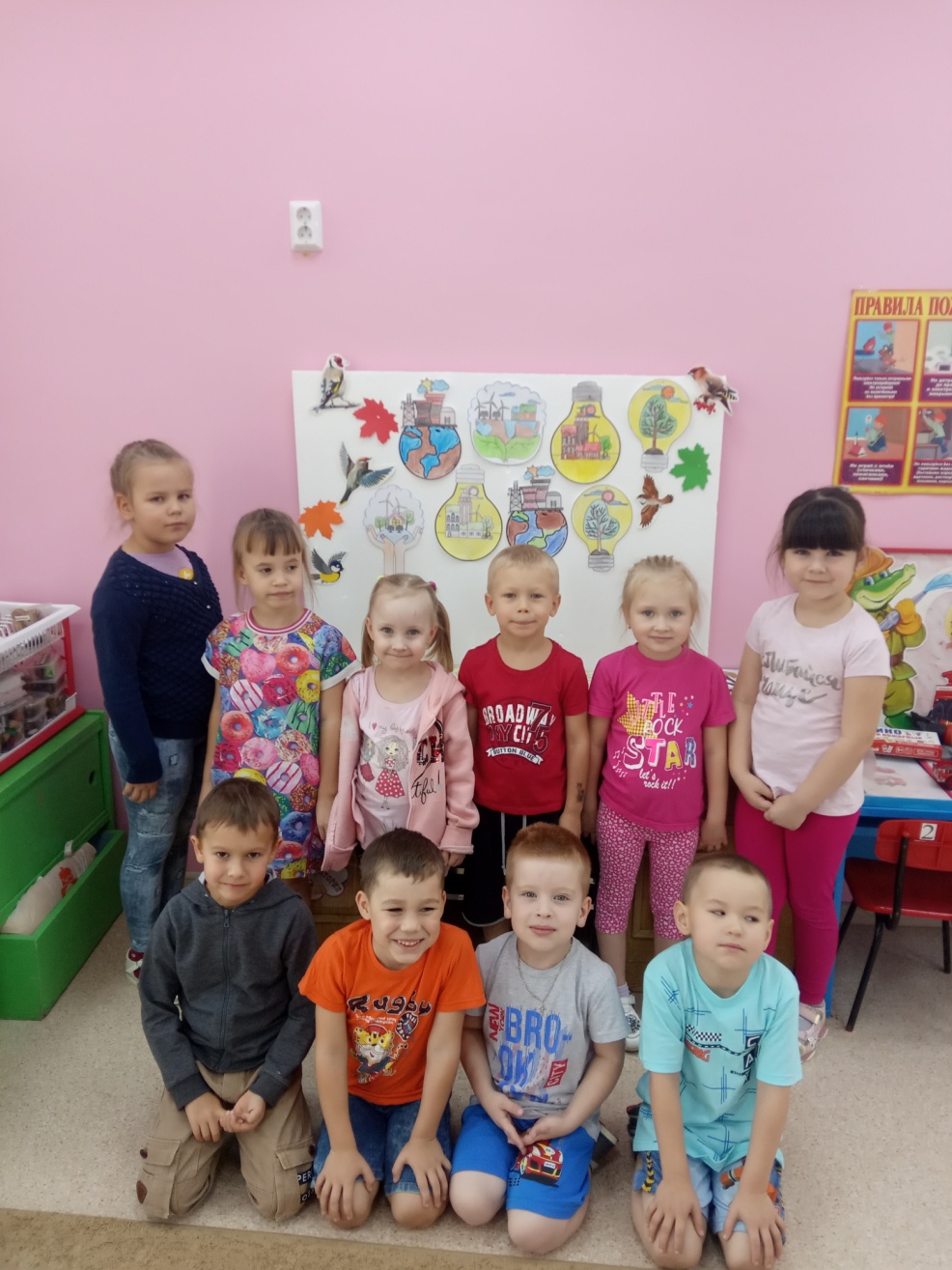 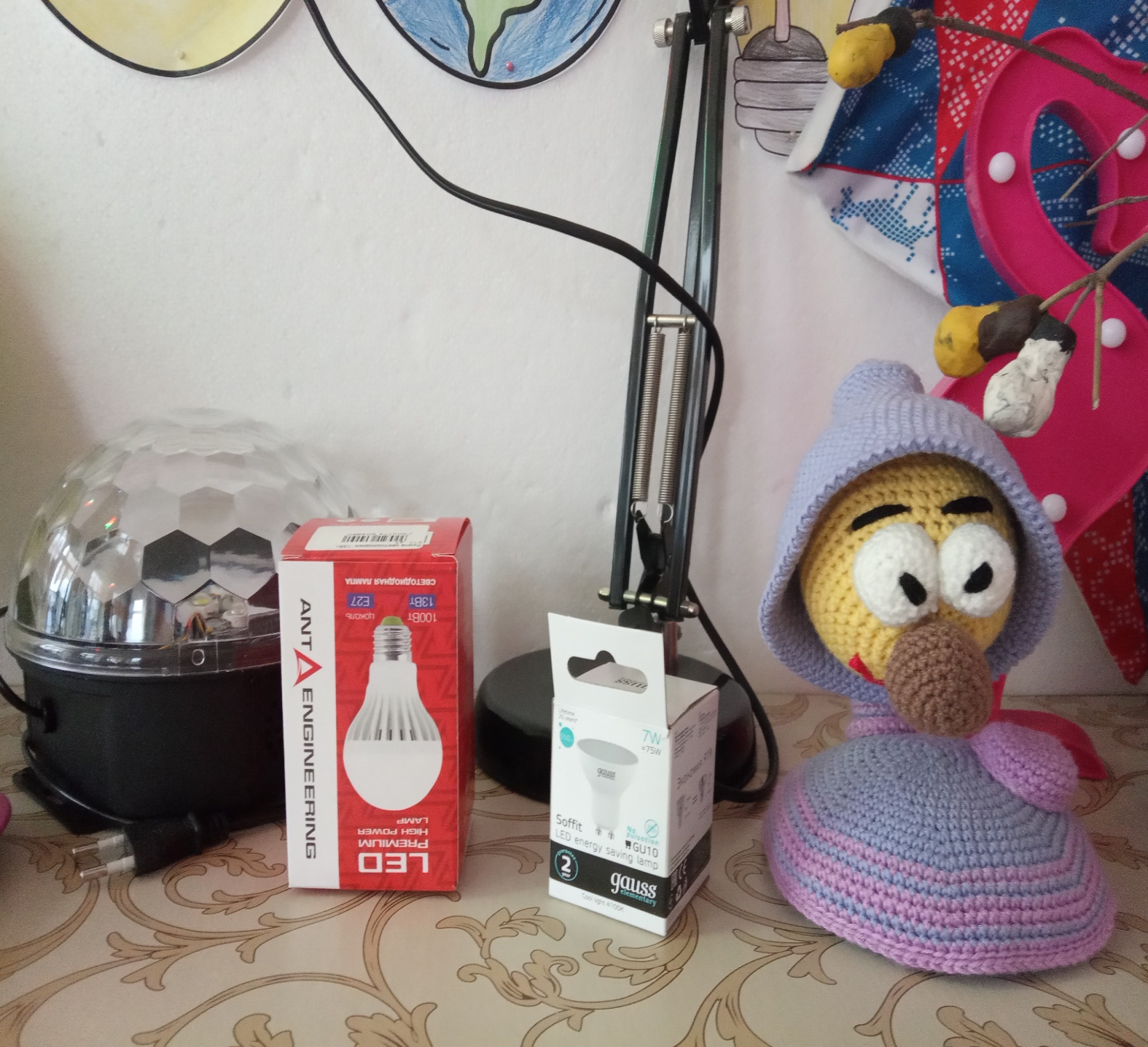 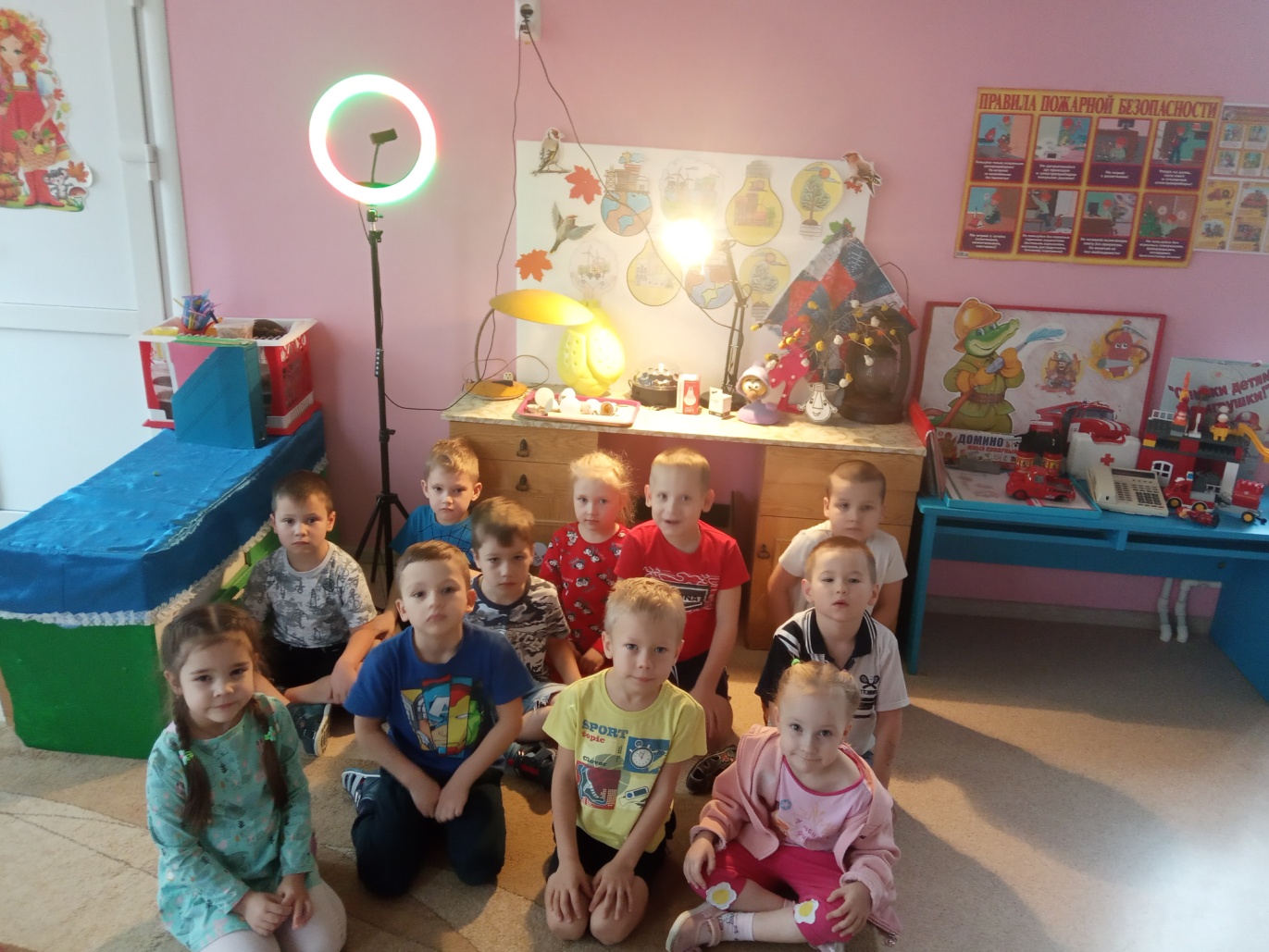 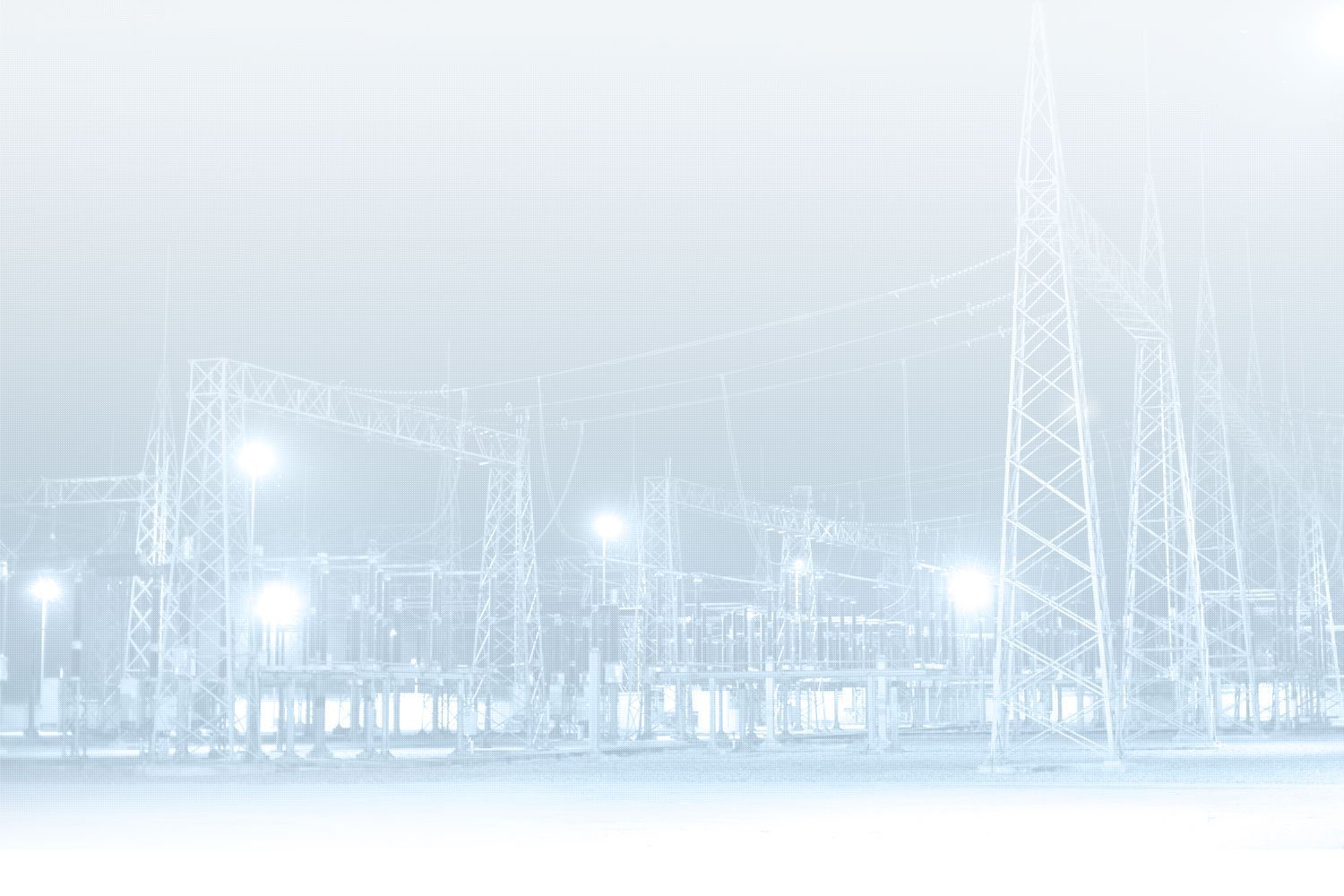 Познавательное развитие
Просмотр презентаций, познавательных фильмов
«Энергосбережение»
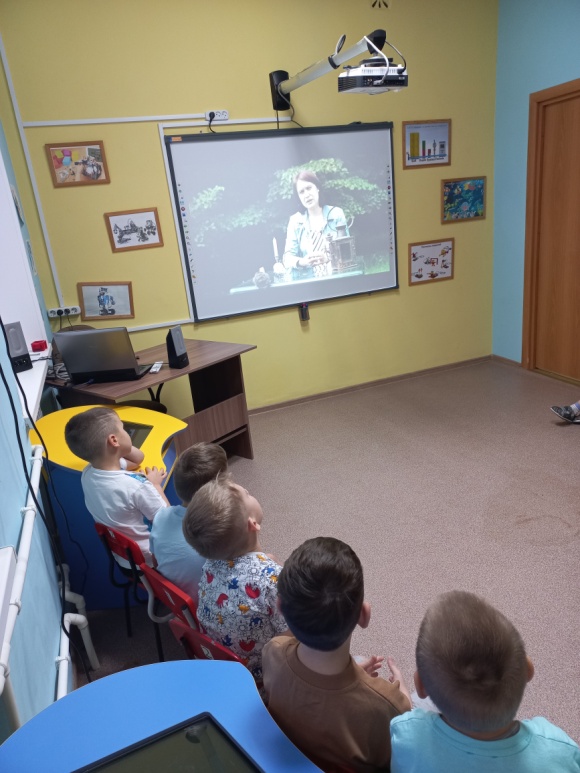 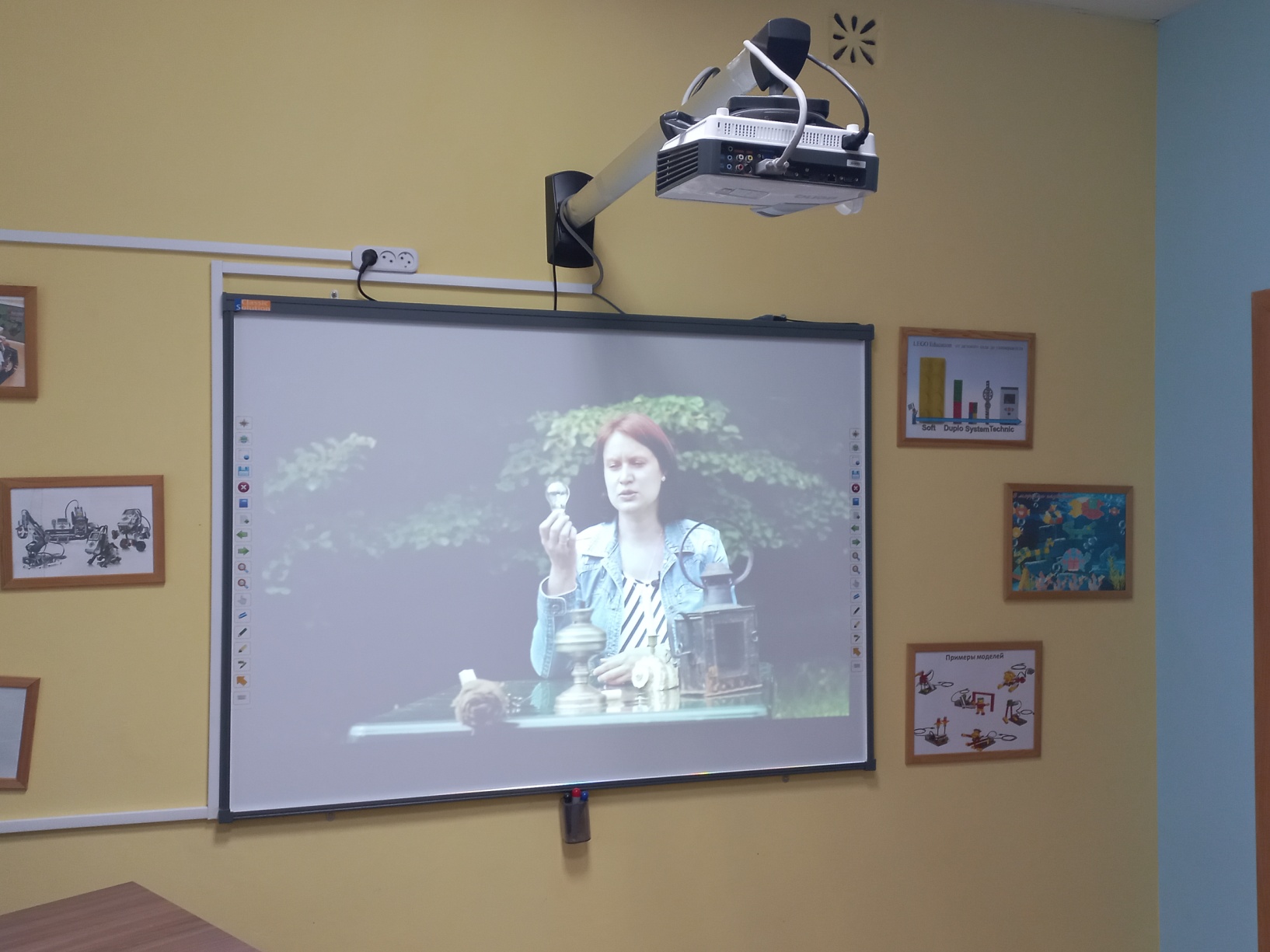 По дорожкам- проводам
Свет в квартиры
Входит к нам.
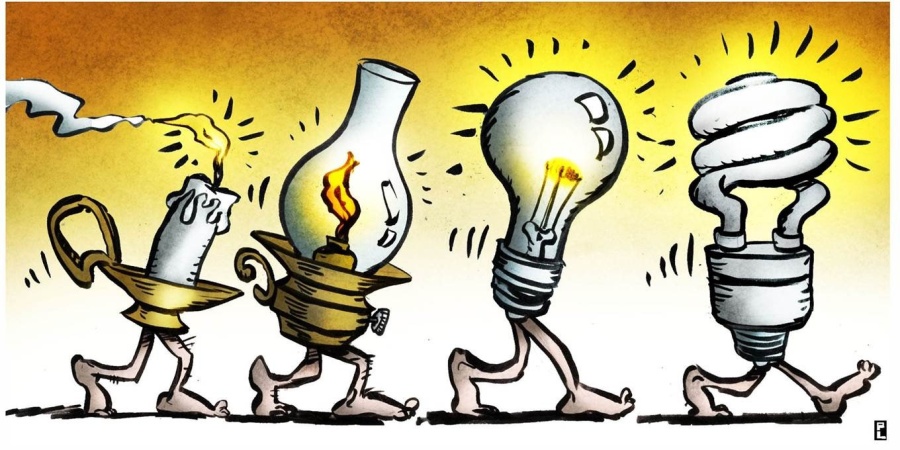 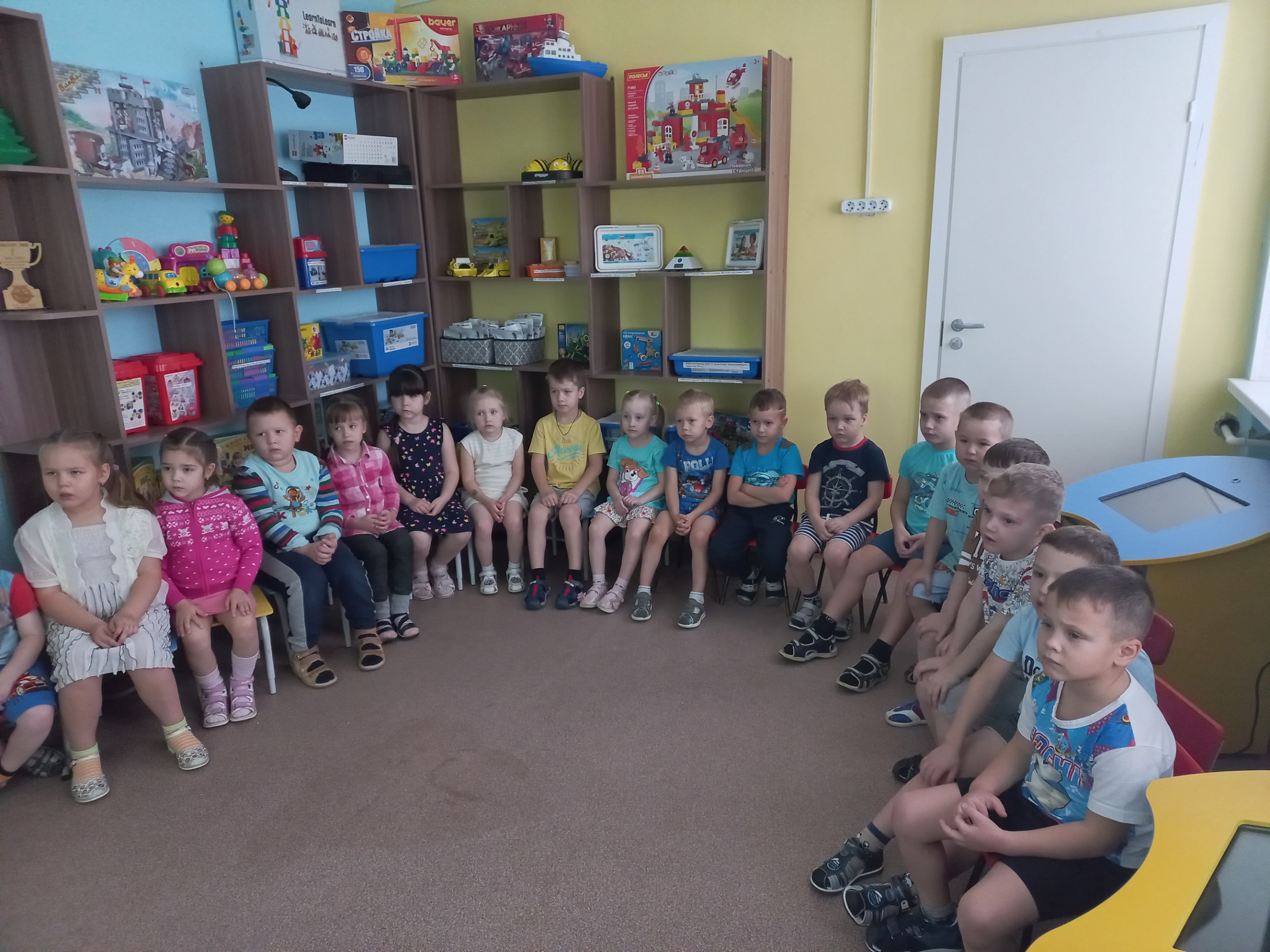 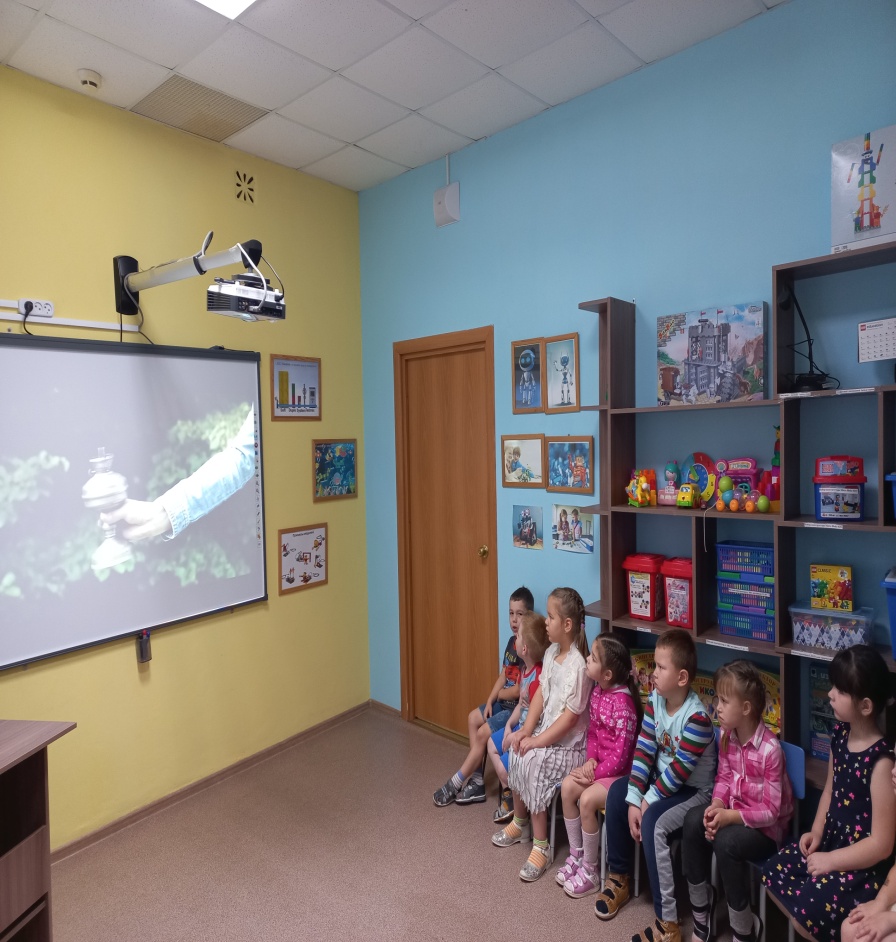 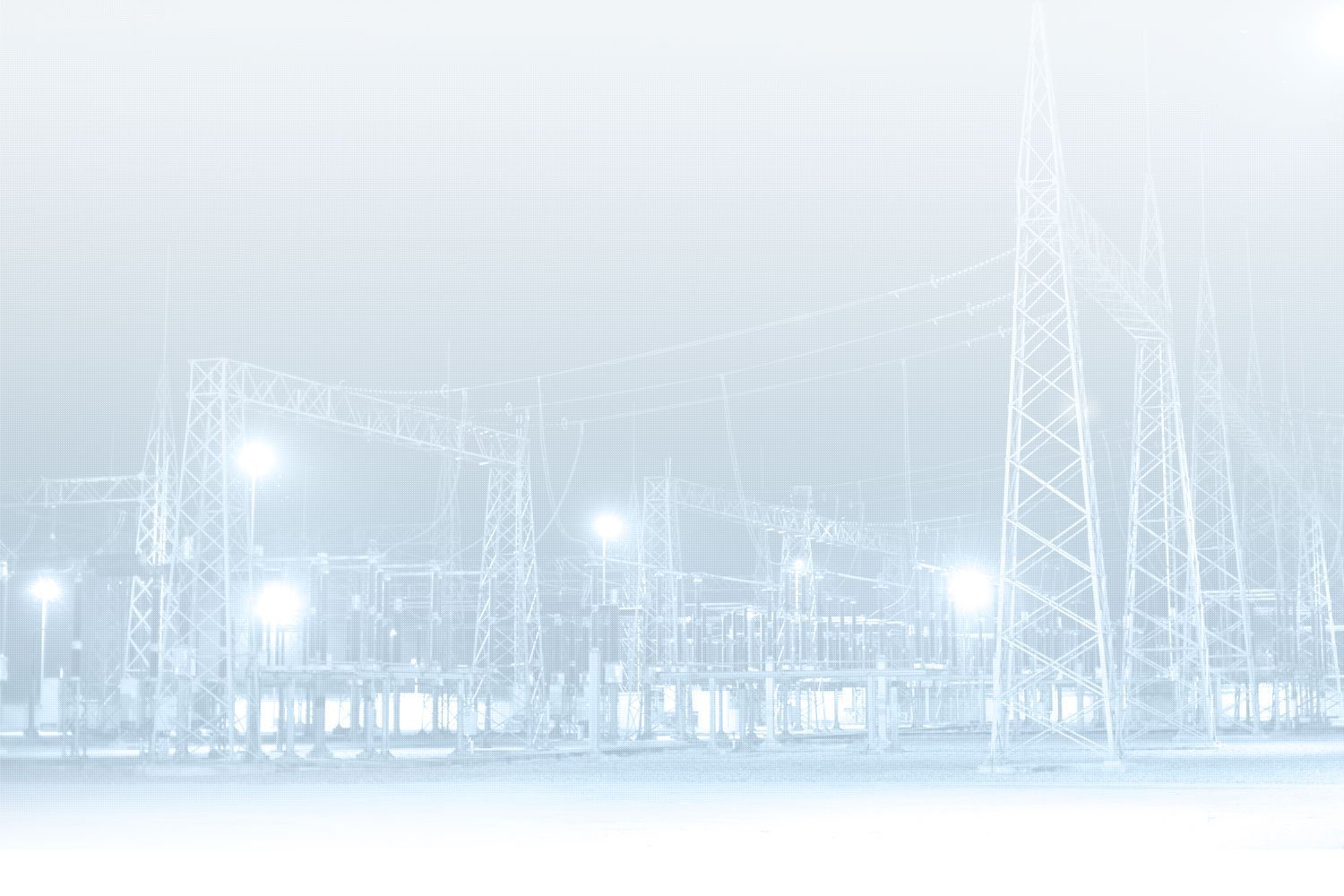 Познавательное развитие
Беседы «Умные помощники человека», 
«Энергия вокруг нас».
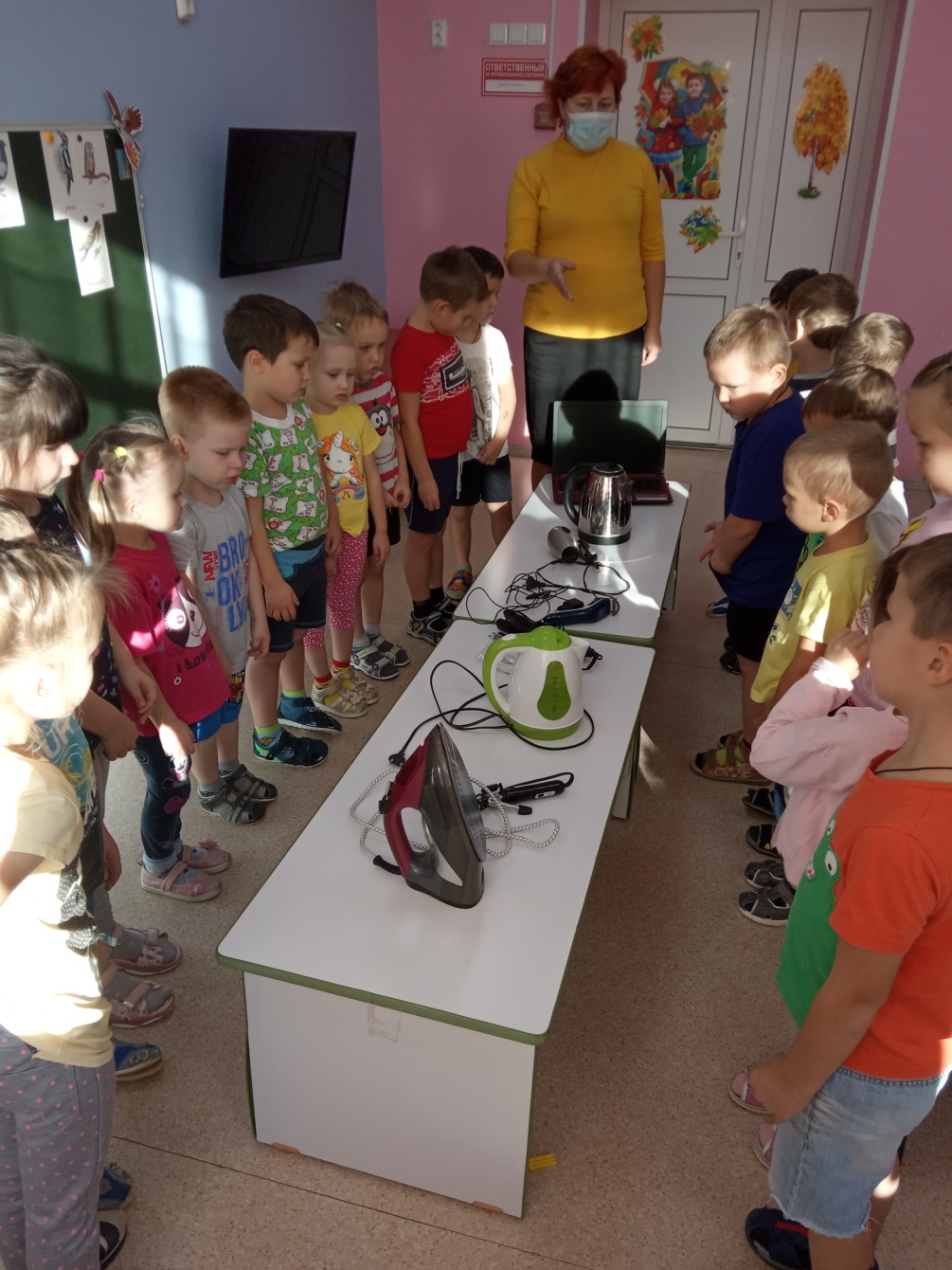 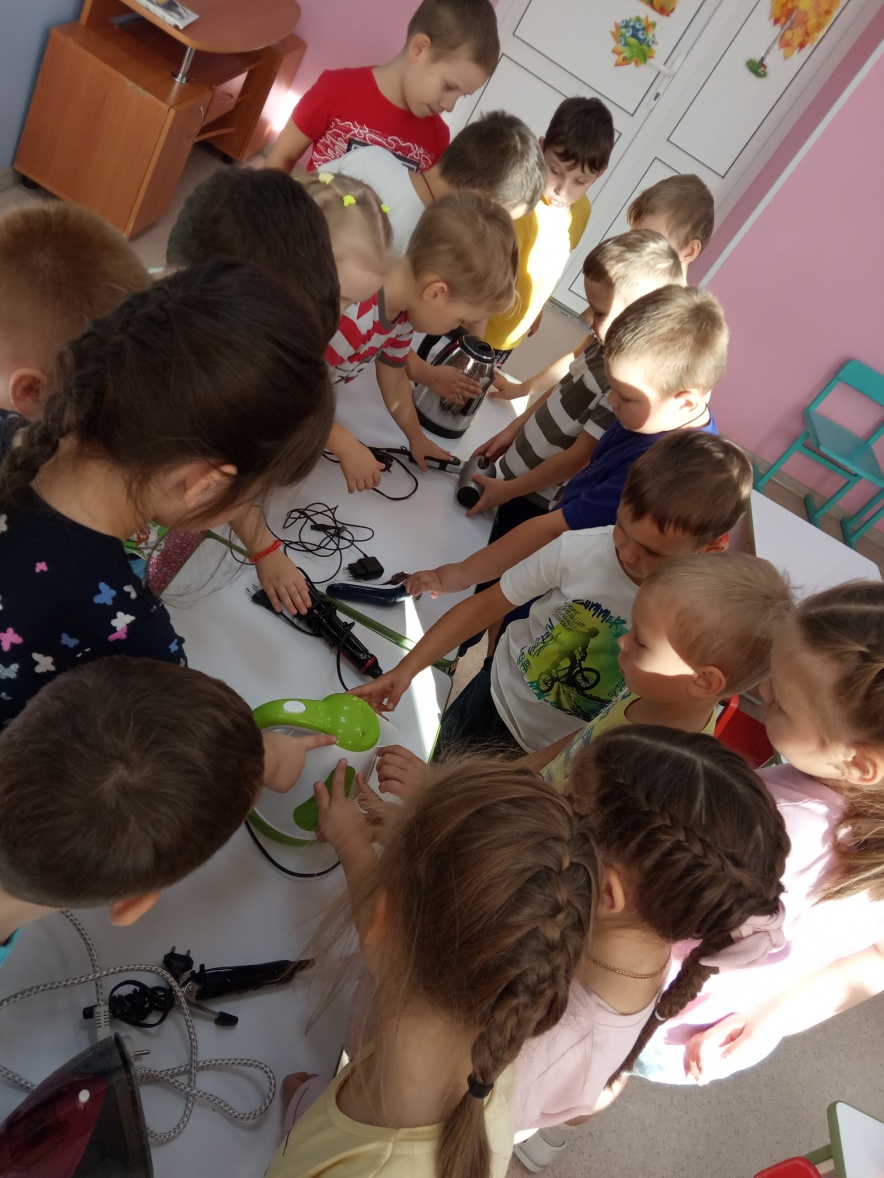 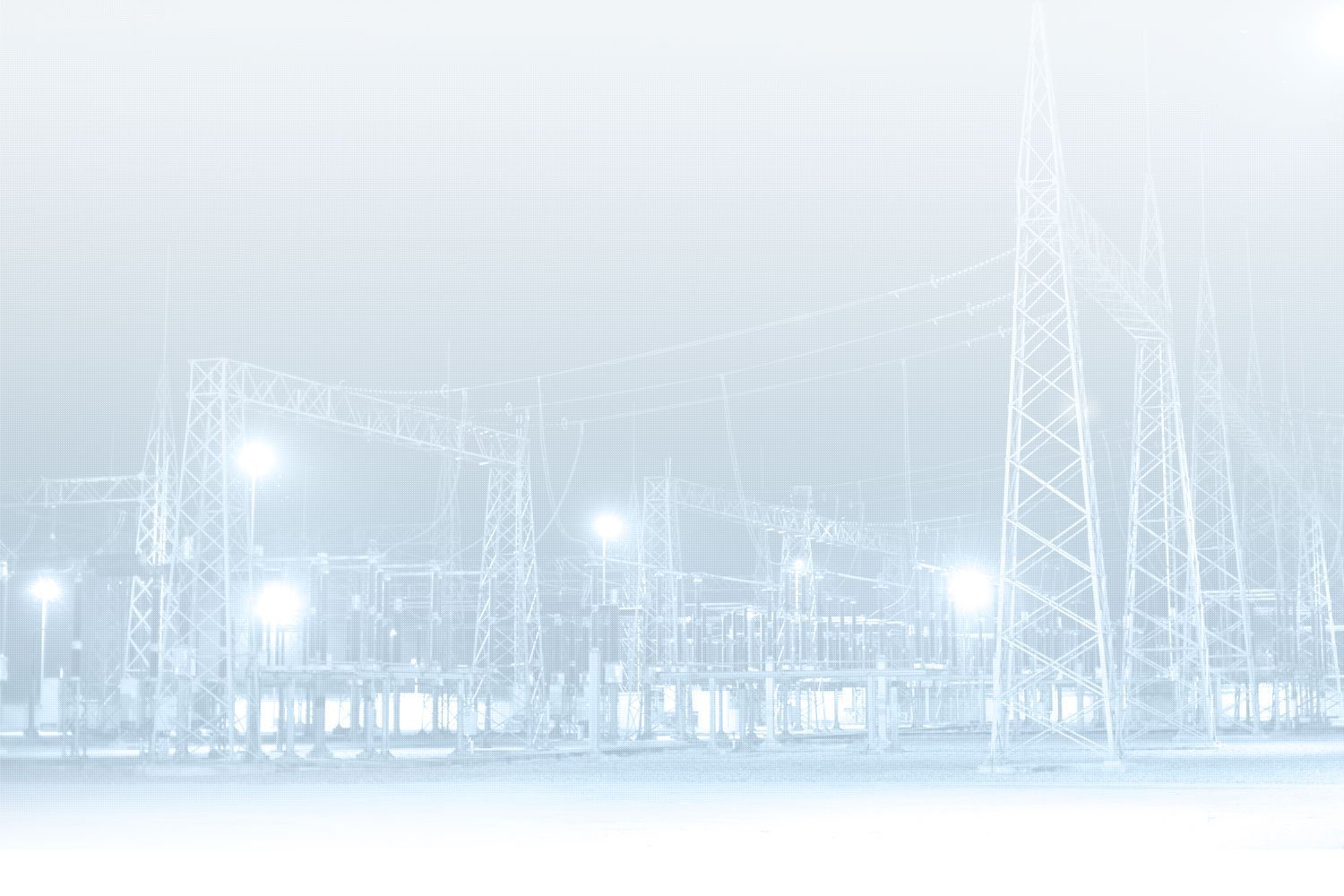 ООД по познавательному развитию 
«От костра до лампочки»
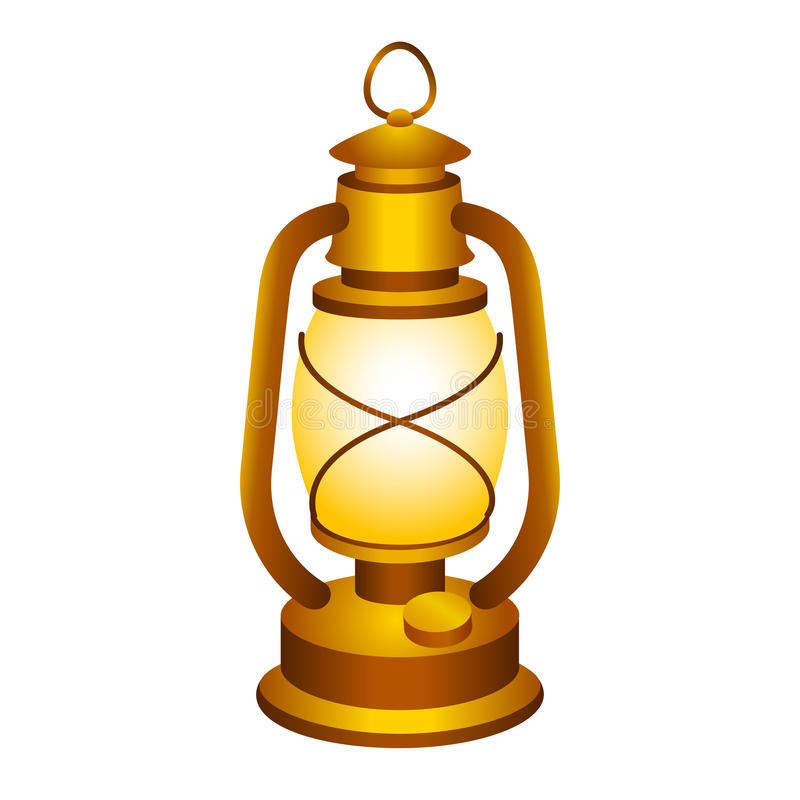 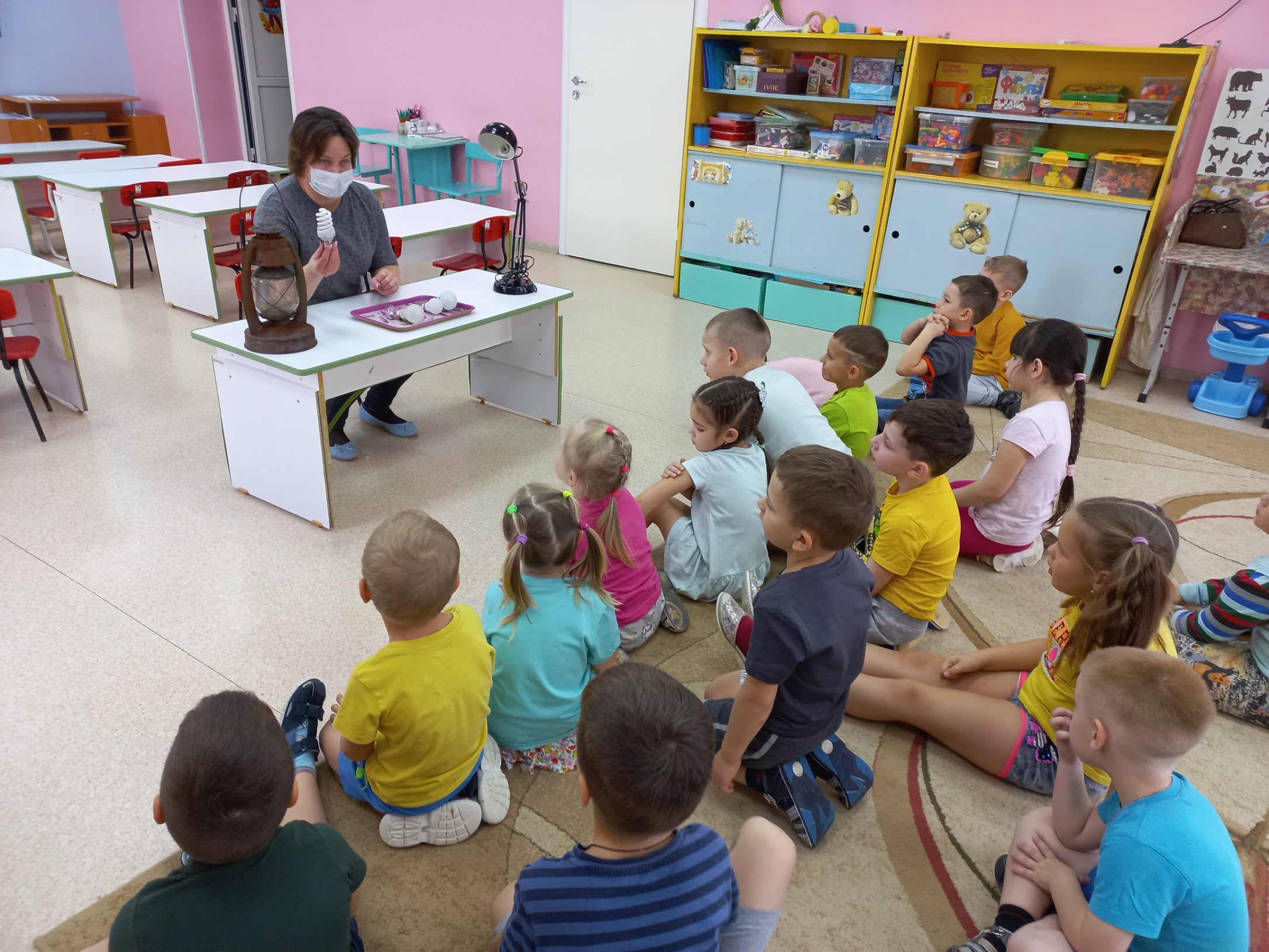 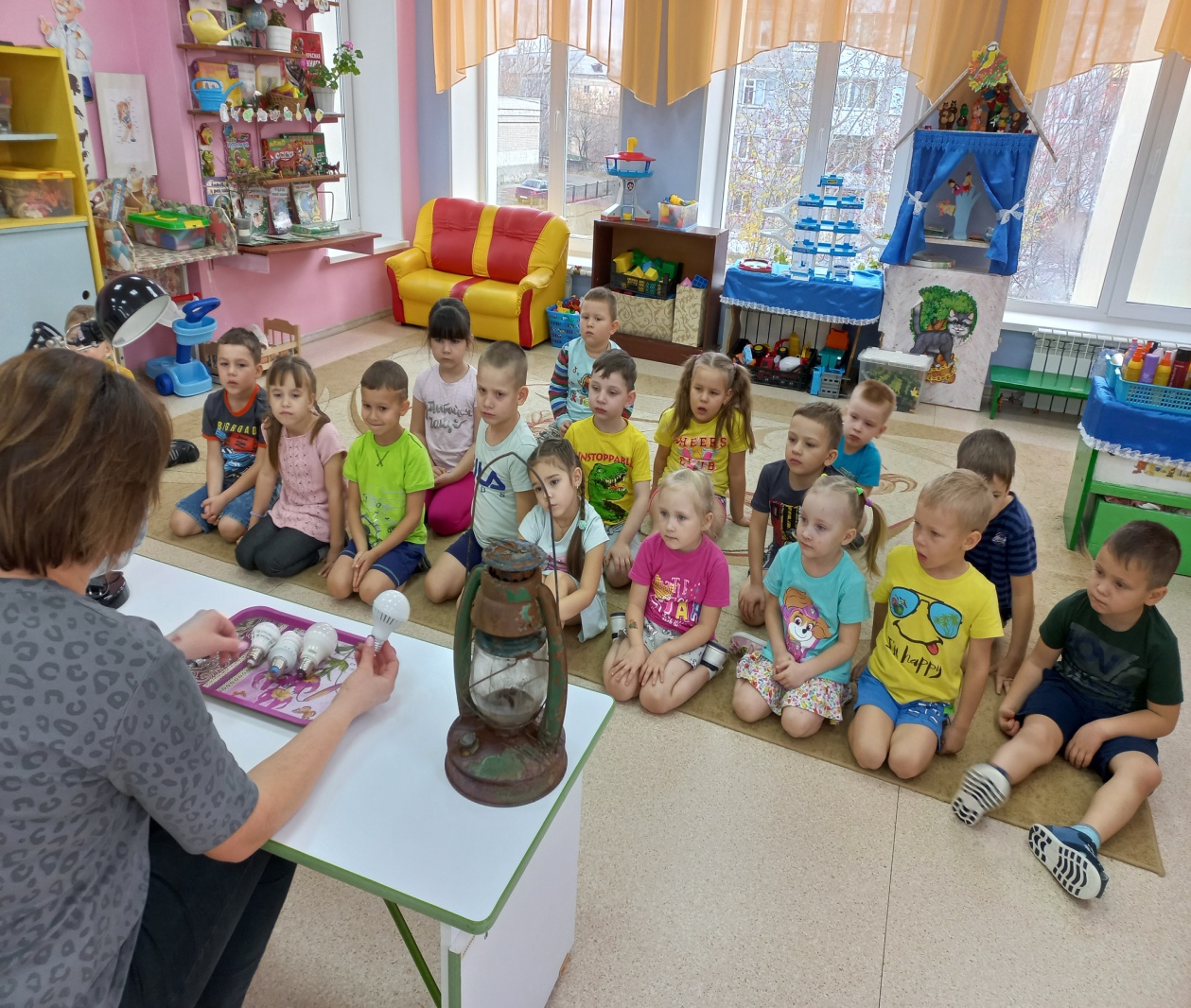 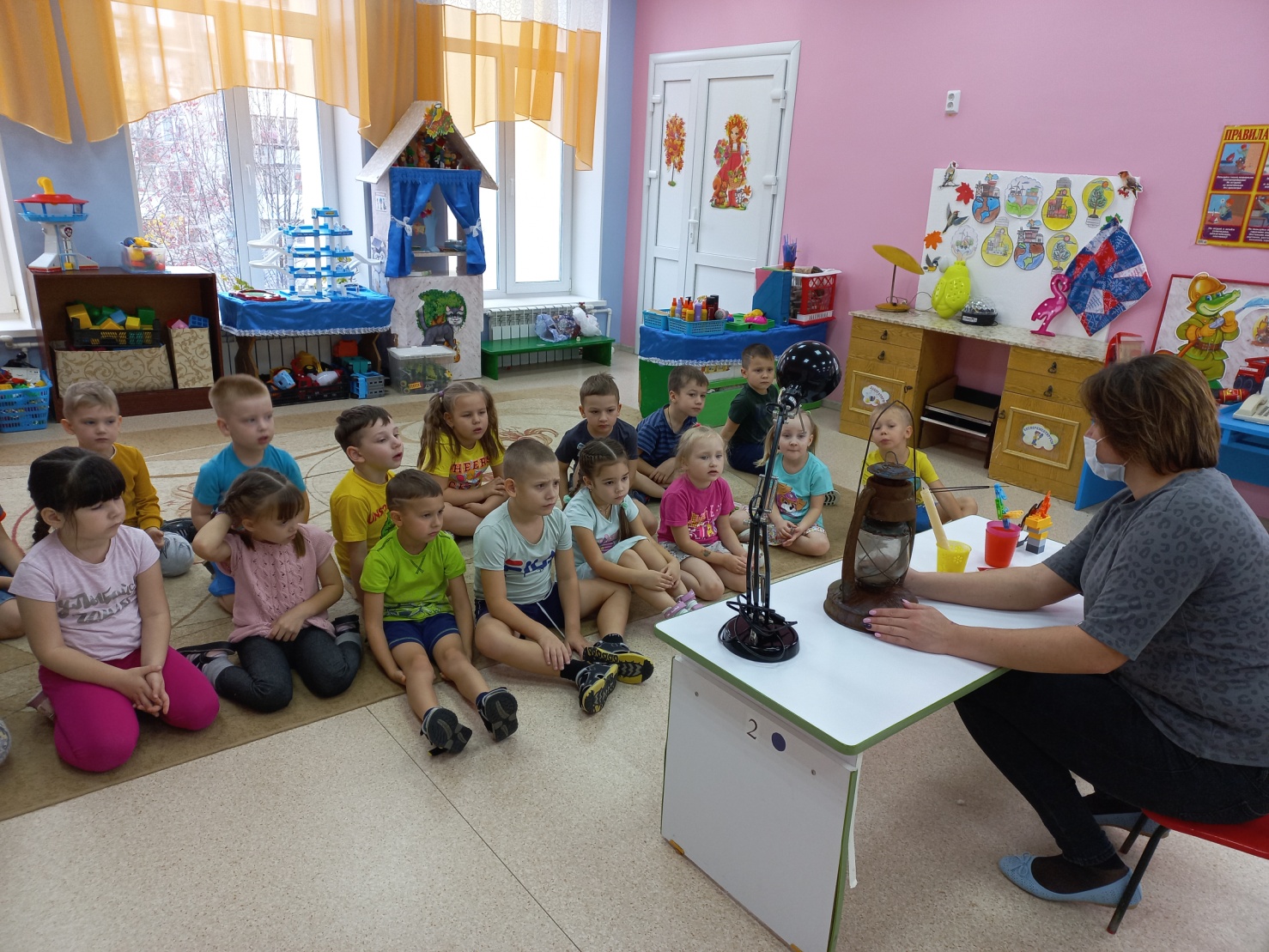 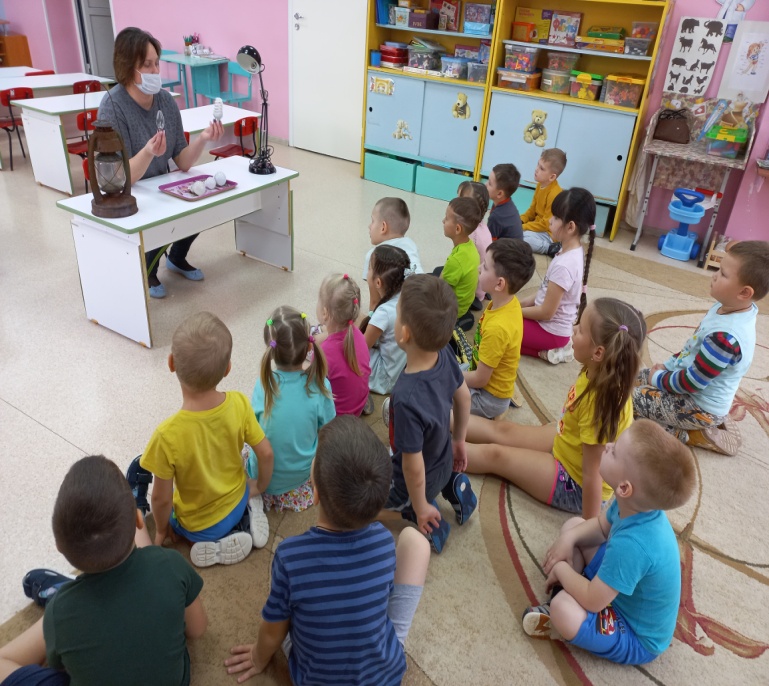 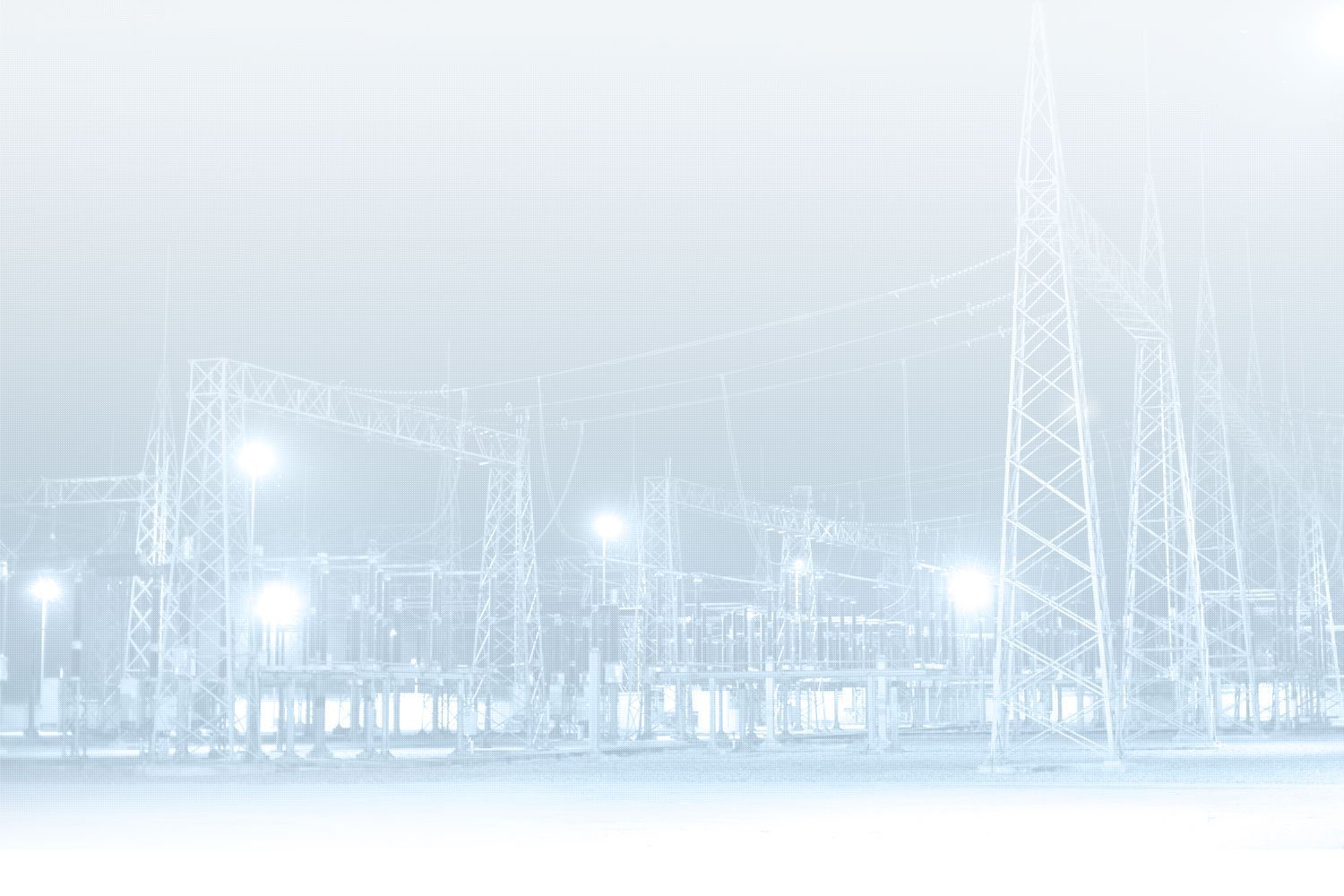 Игровая деятельность
Дидактическая игра «От костра до лампочки»
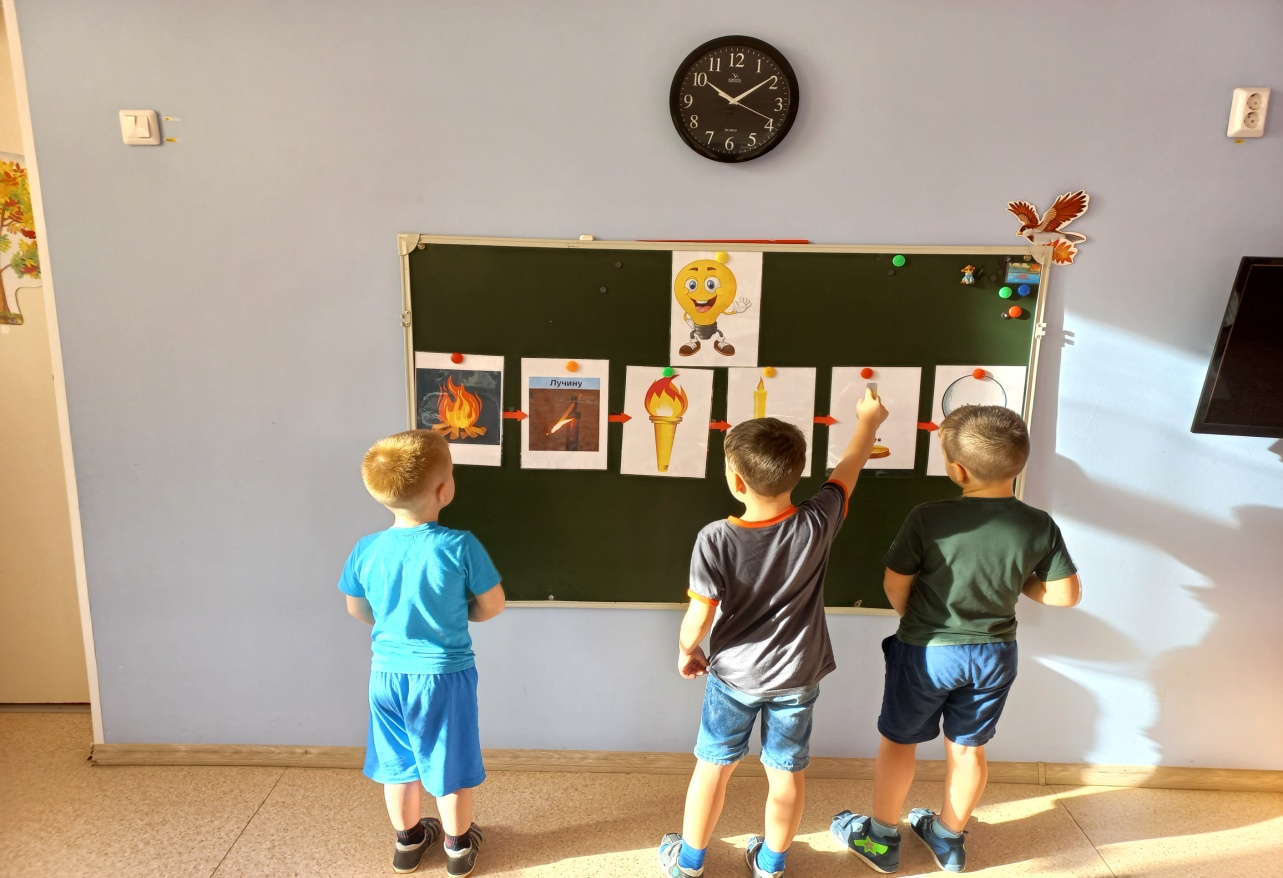 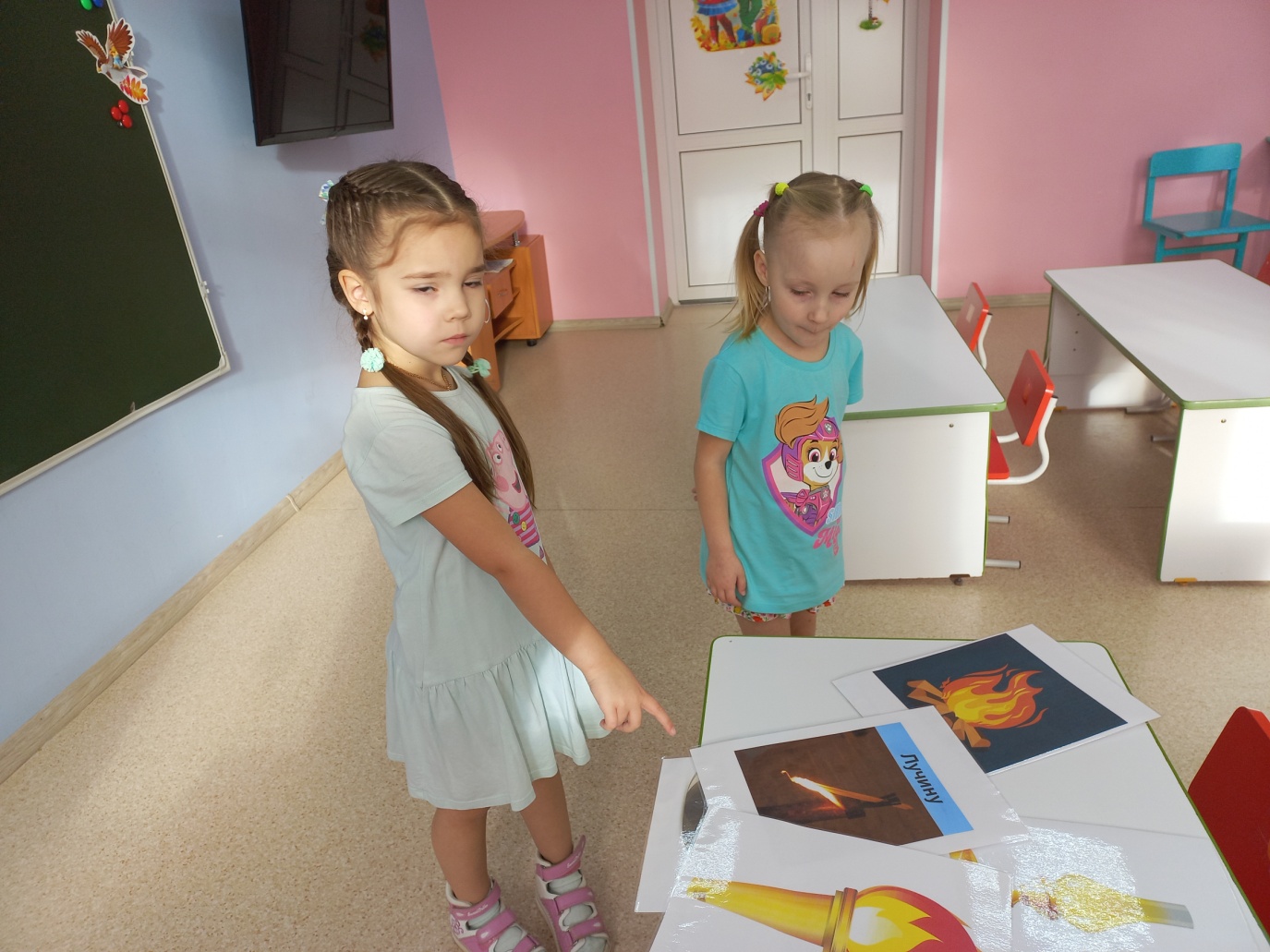 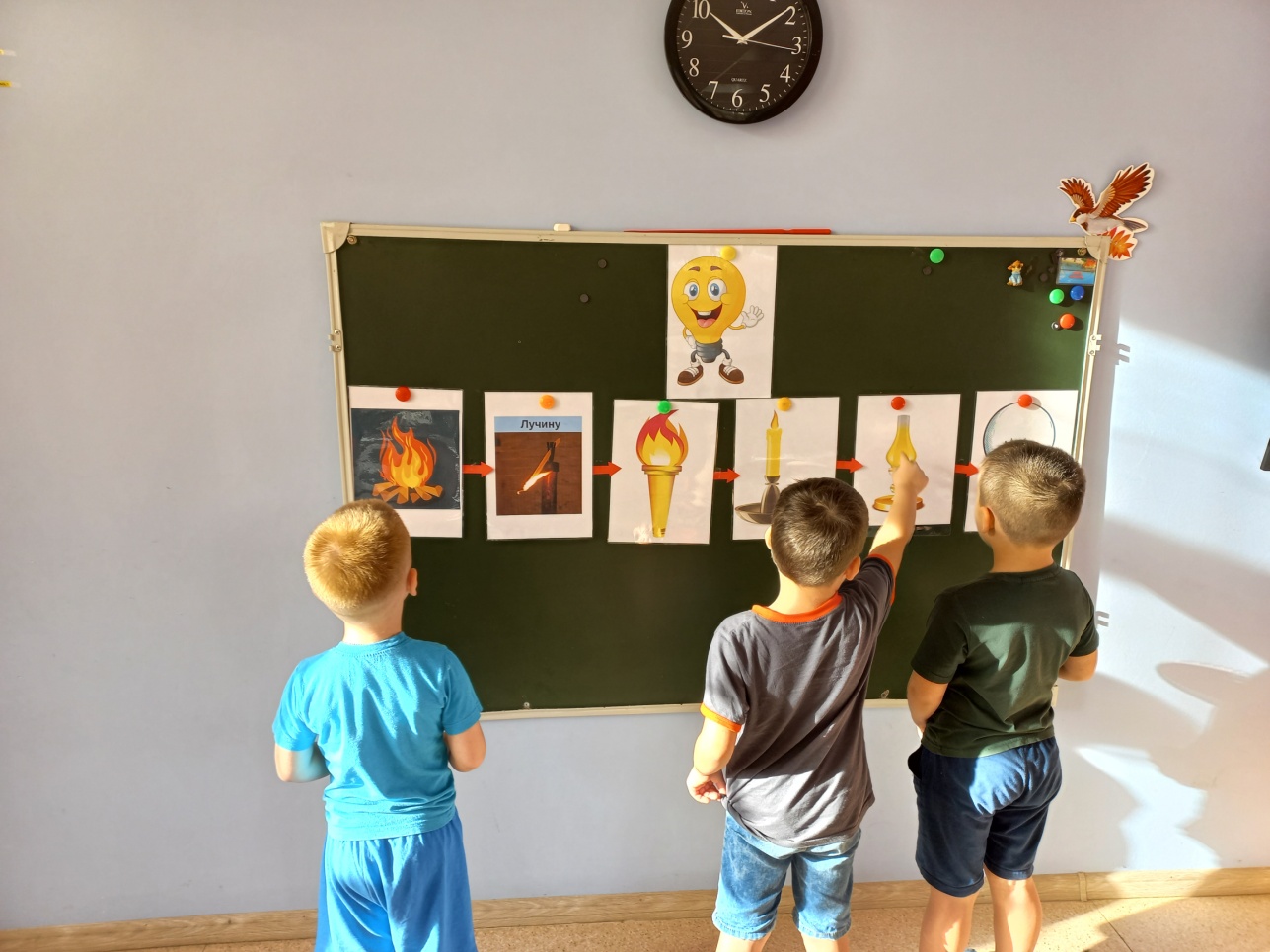 Каждый вечер на планете  -
Много лампочек нам светит!
Сбережем их яркий свет,
Чтоб служили много лет!
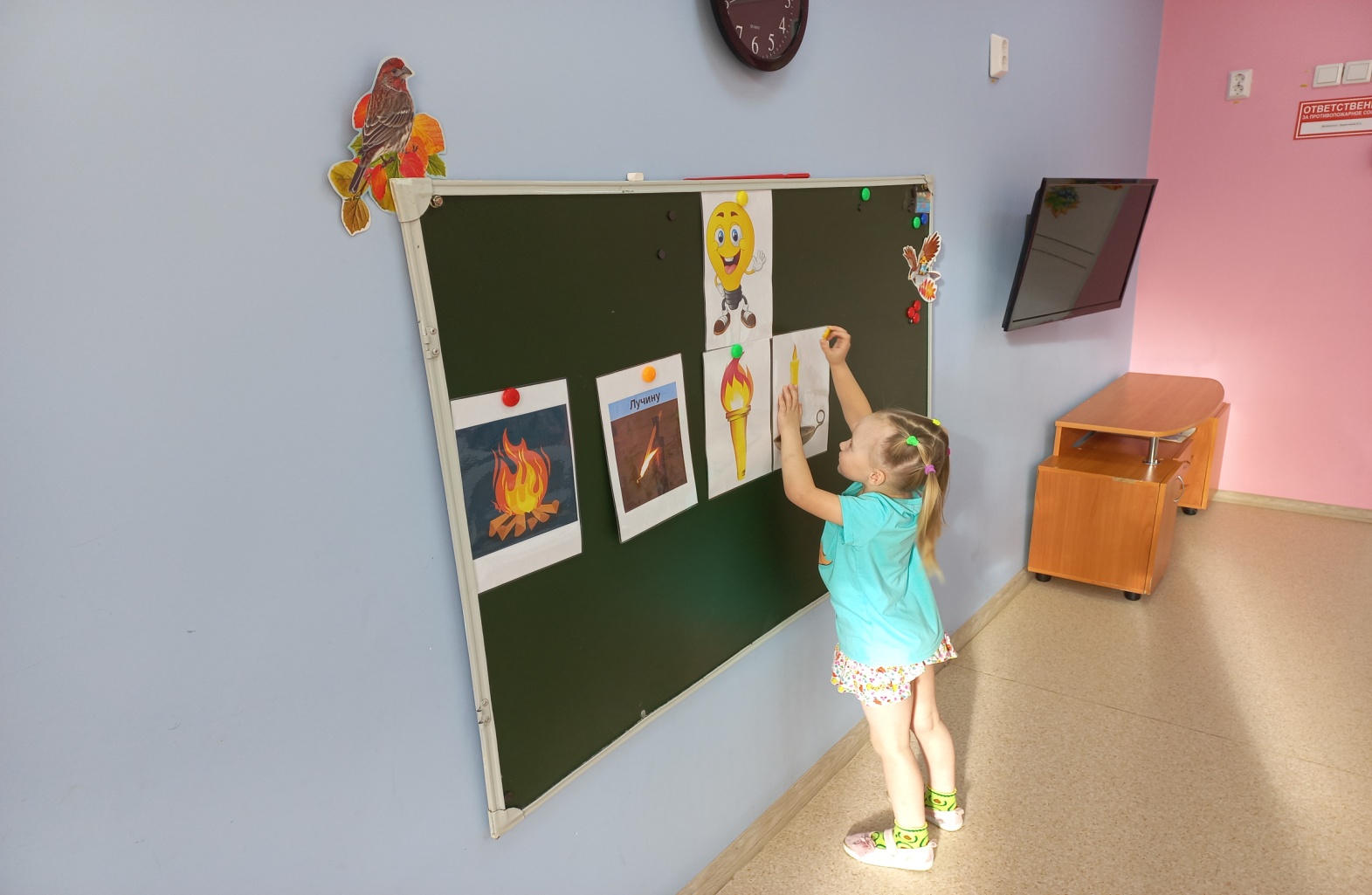 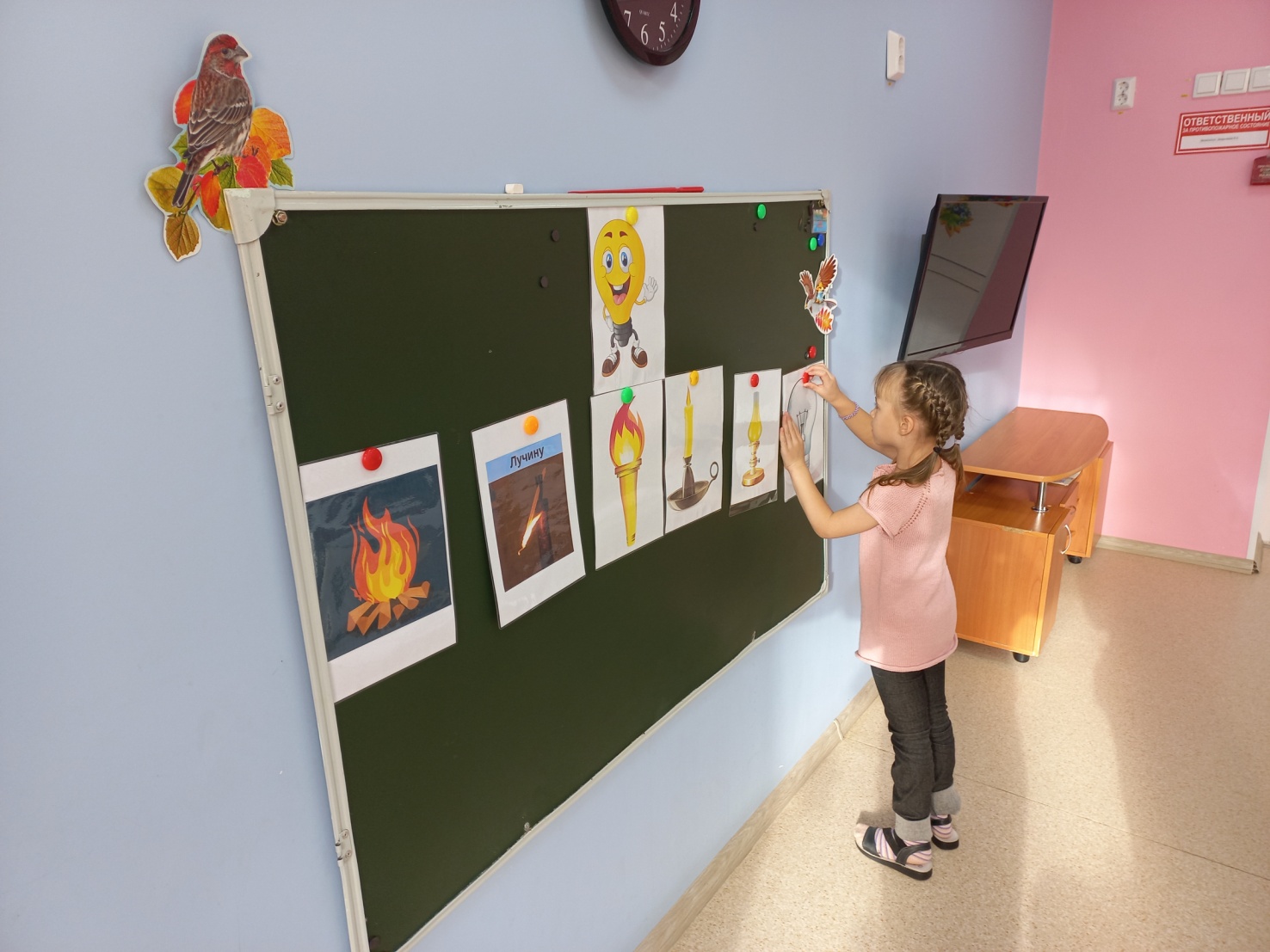 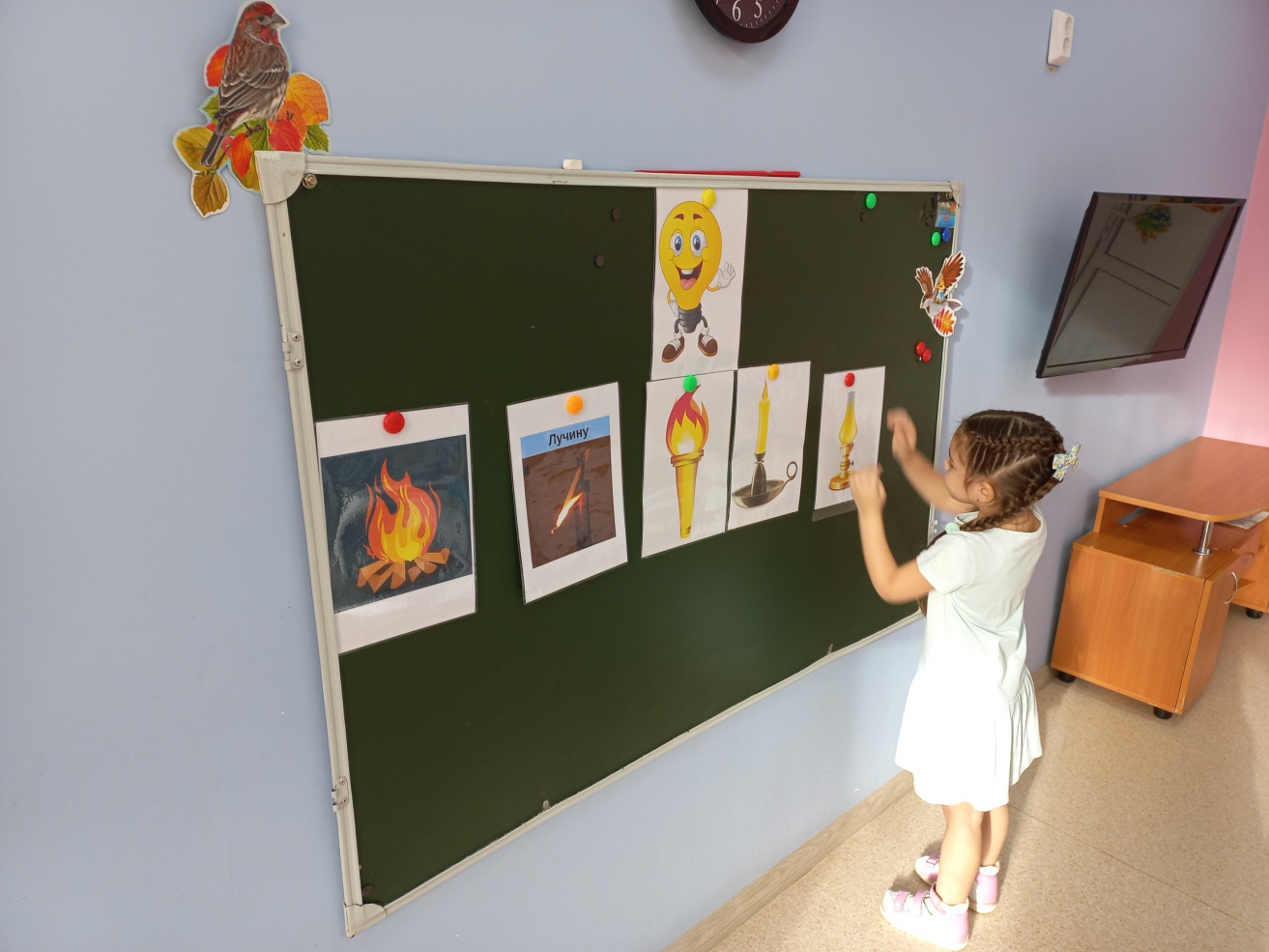 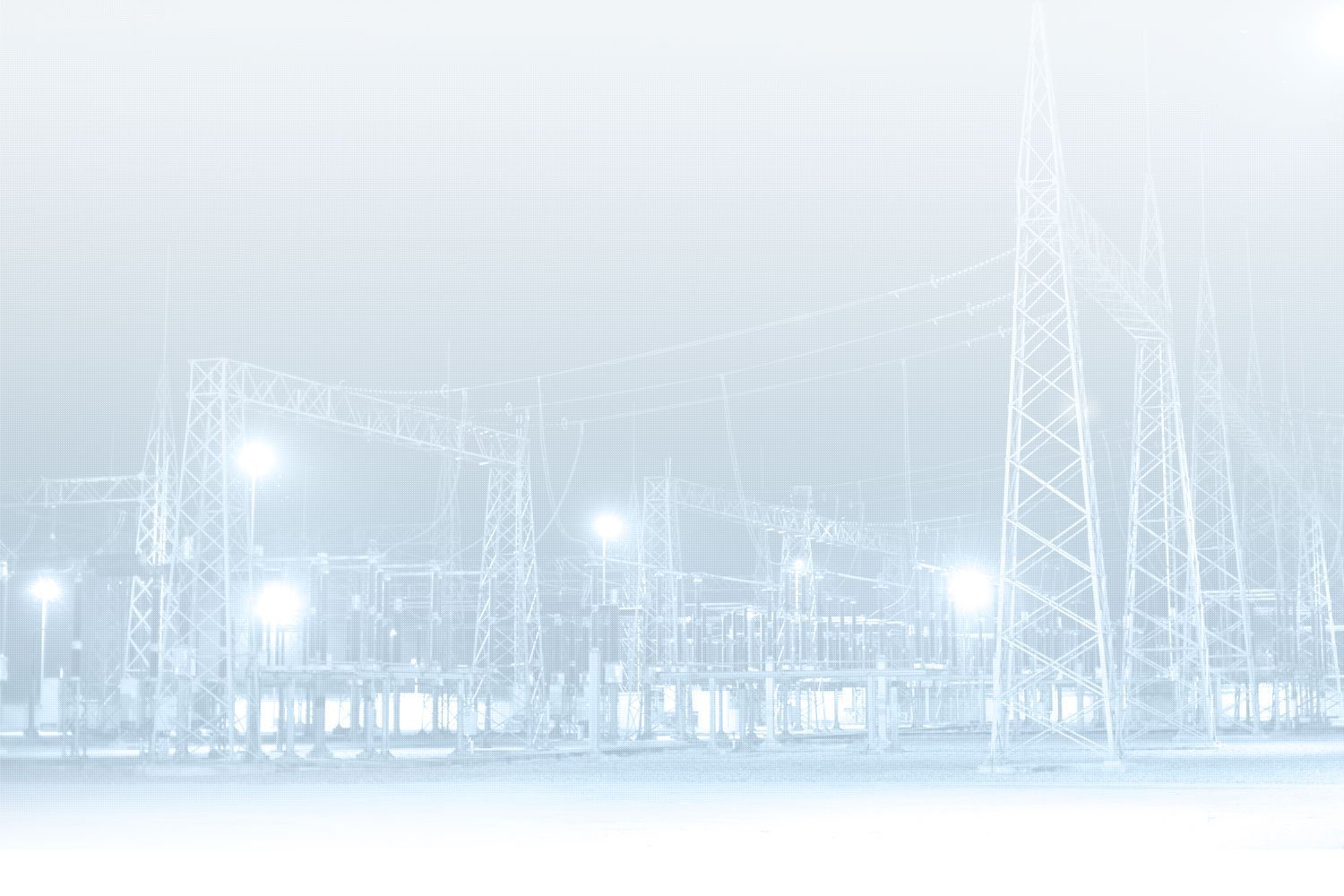 Художественно – эстетическое развитие
/Рисование/ «Вместе Ярче»
Нам вместе ярче,Смелей и жарче,Мы создаём энергию страны!
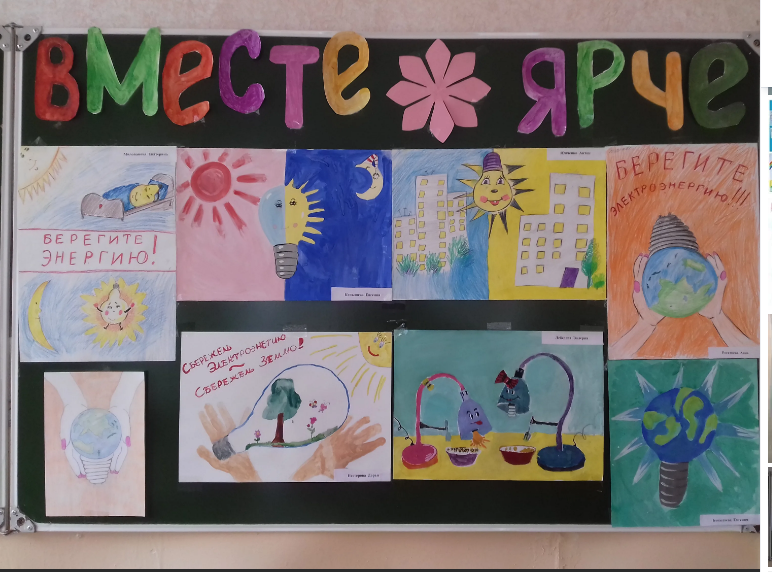 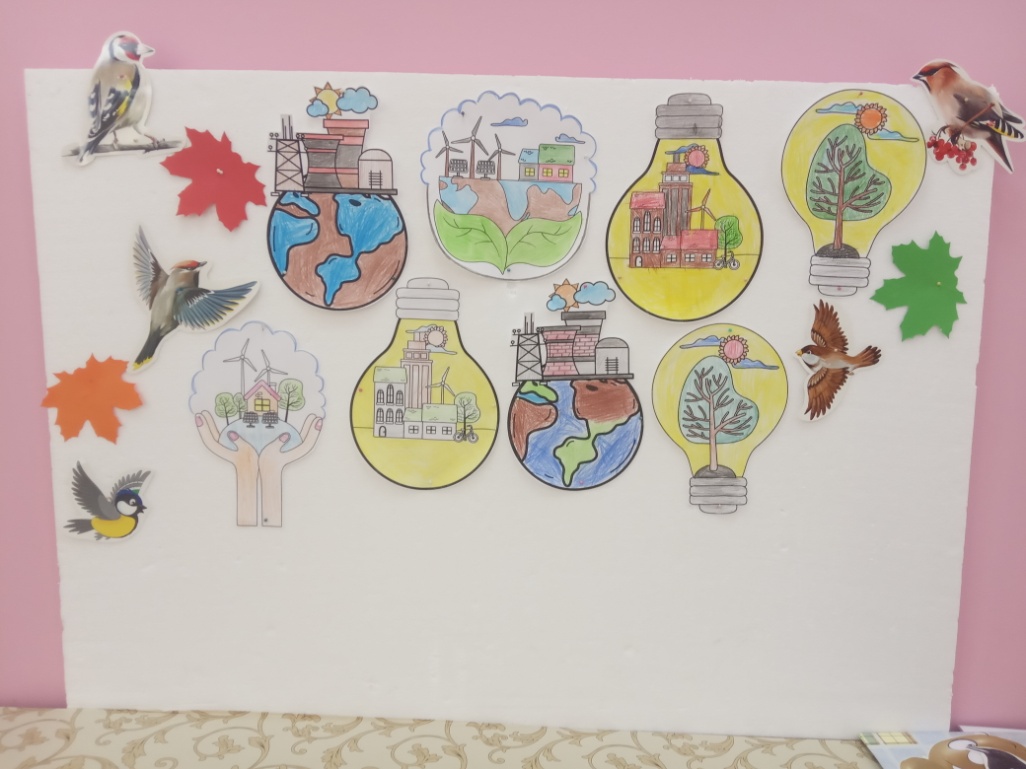 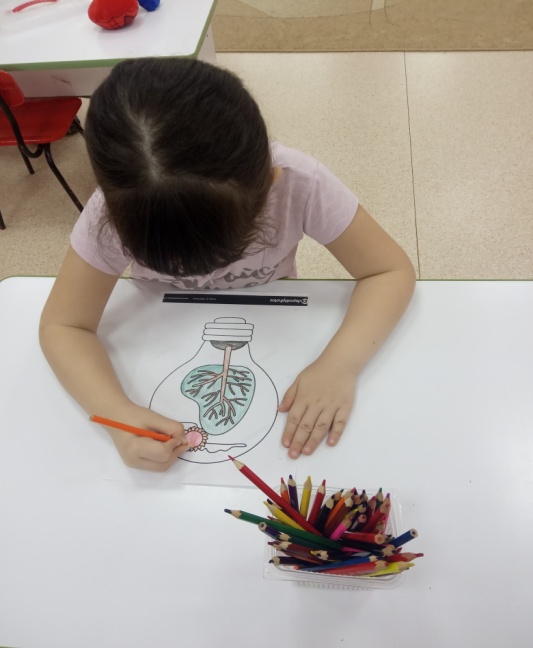 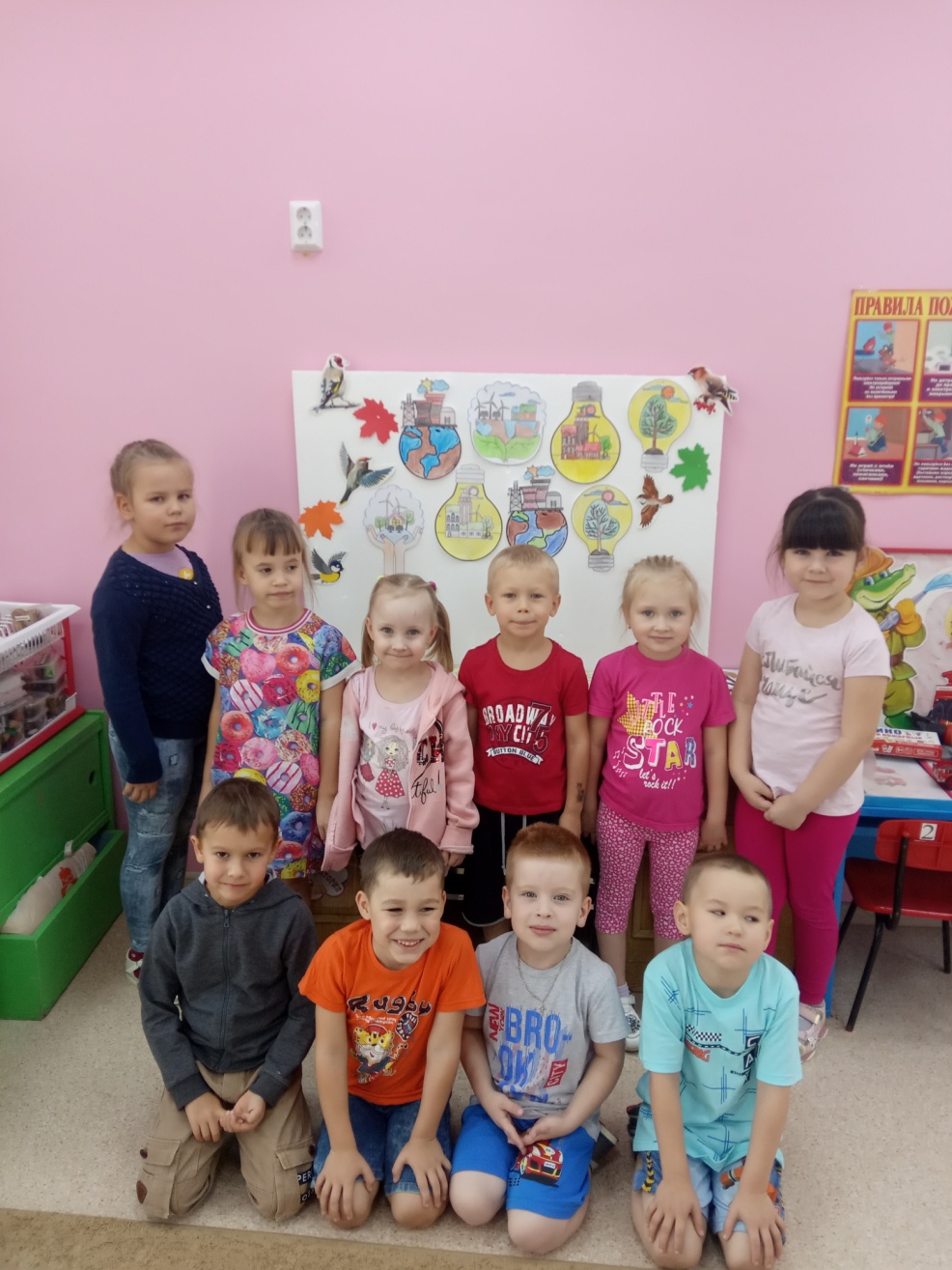 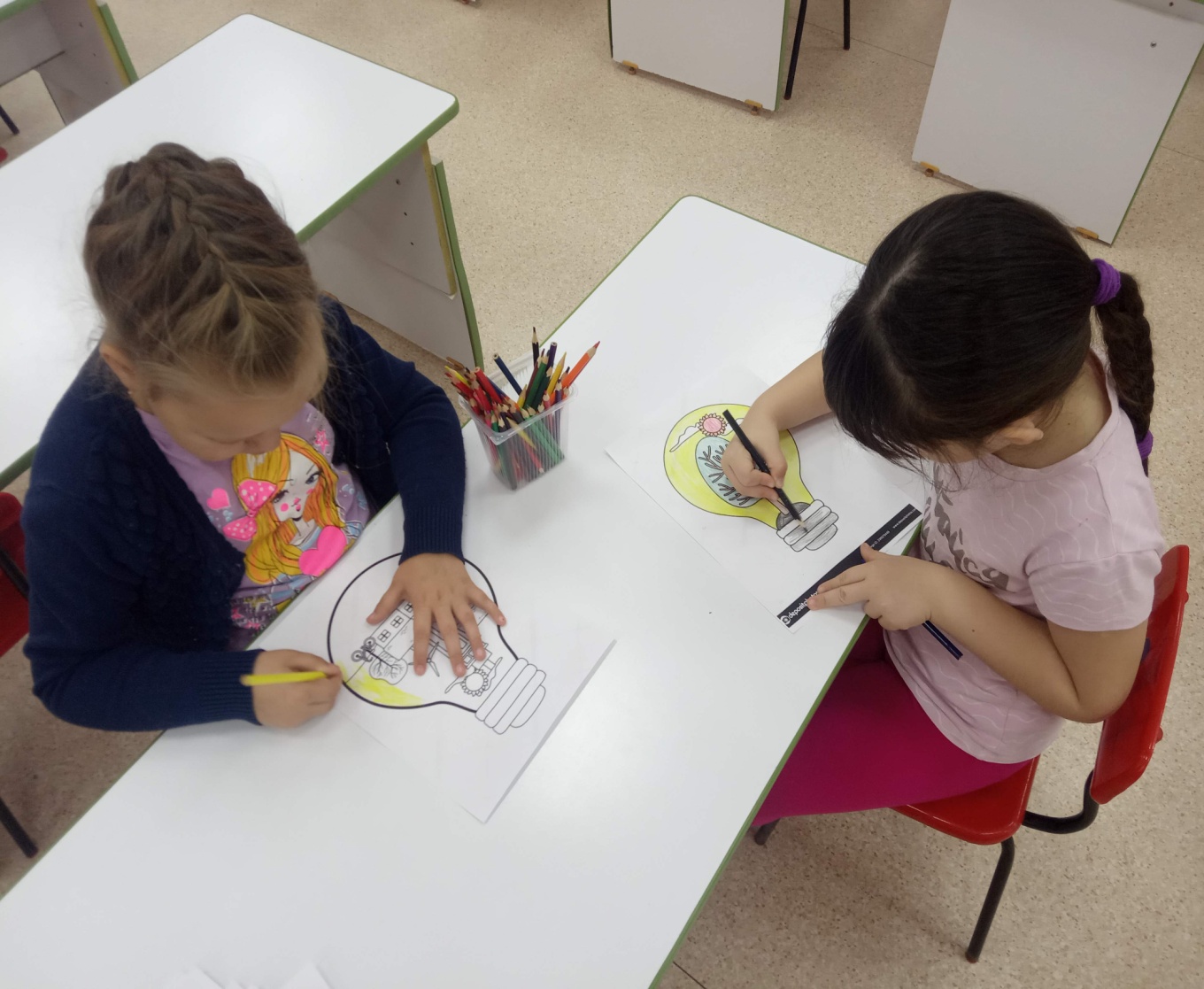 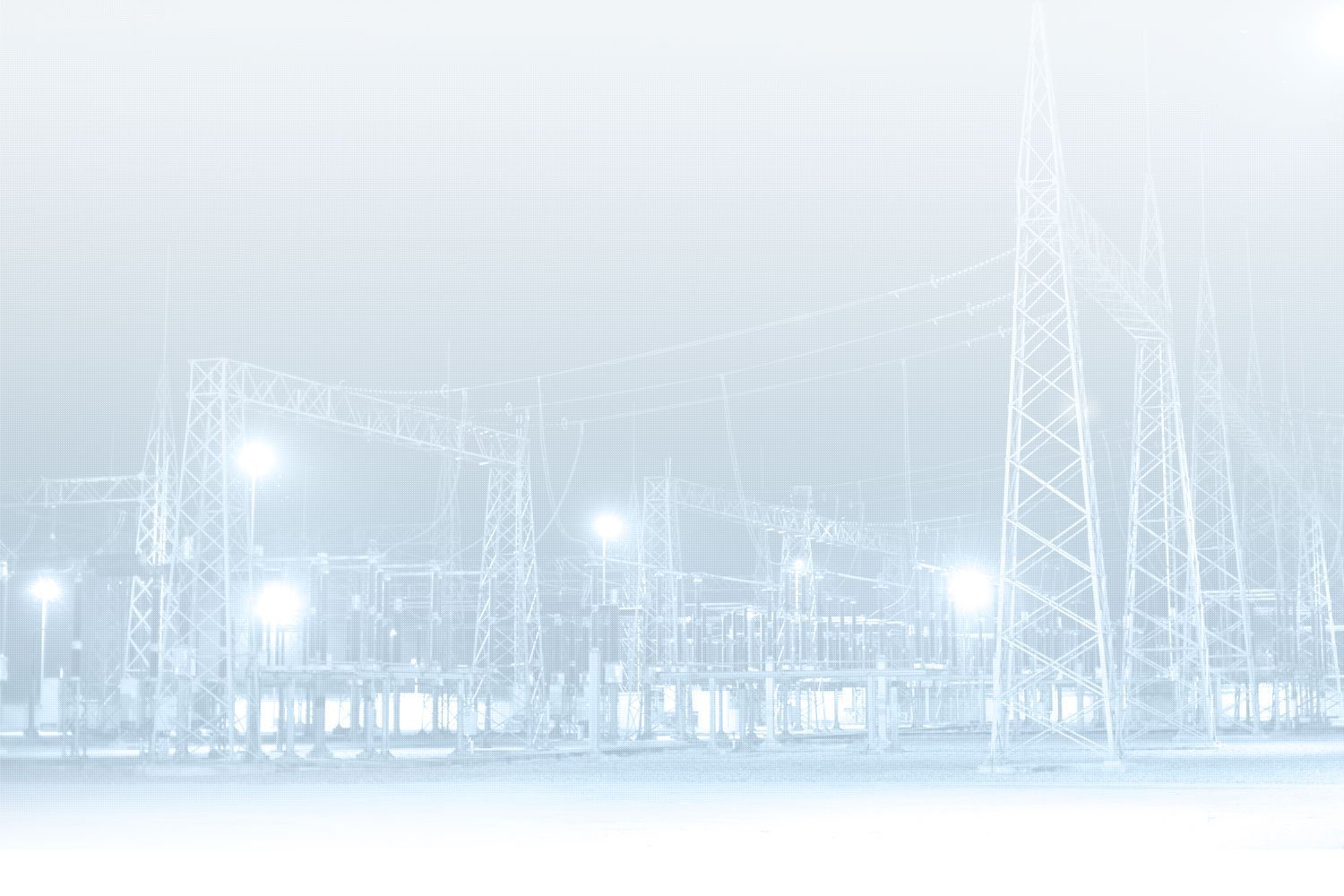 Спортивное развлечение
«Подружись с электричеством»
Энергия скрывается во всем,
И только с ней на свете мы живем
Береги природу – 
Сохраняй энергию!
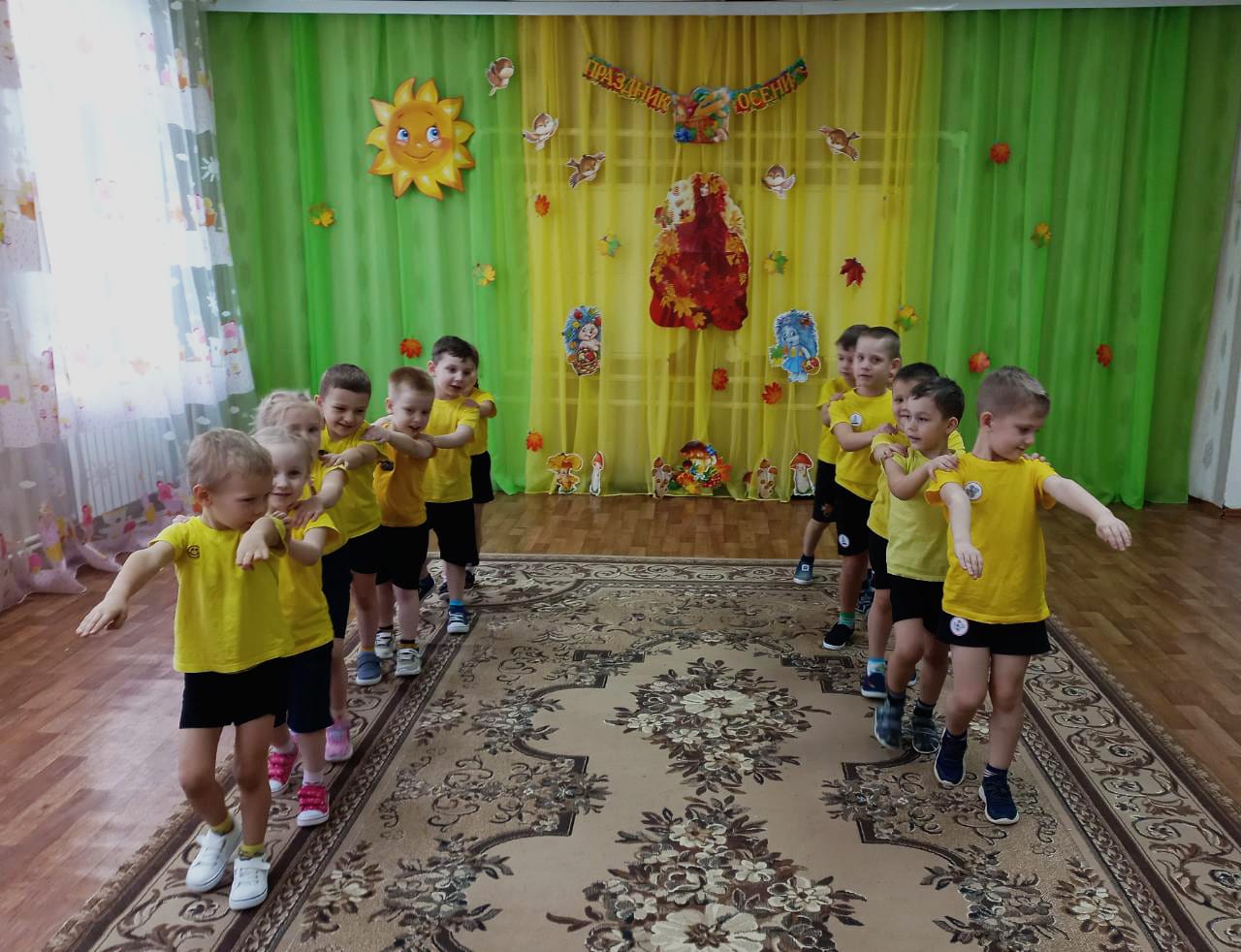 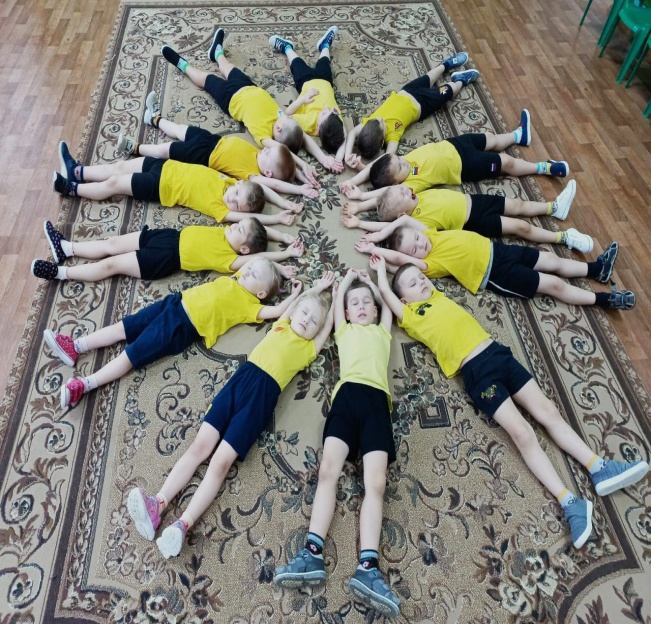 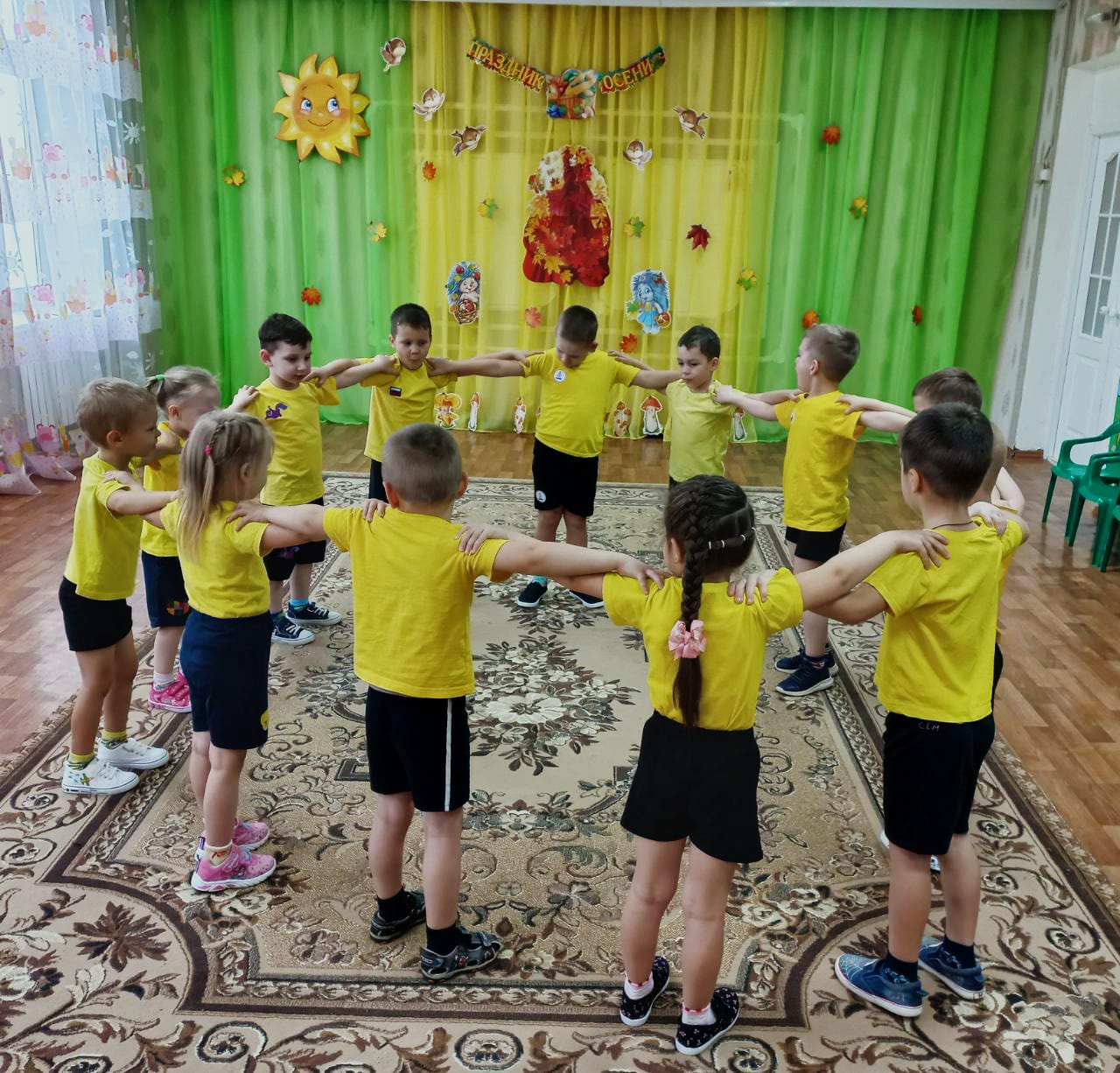 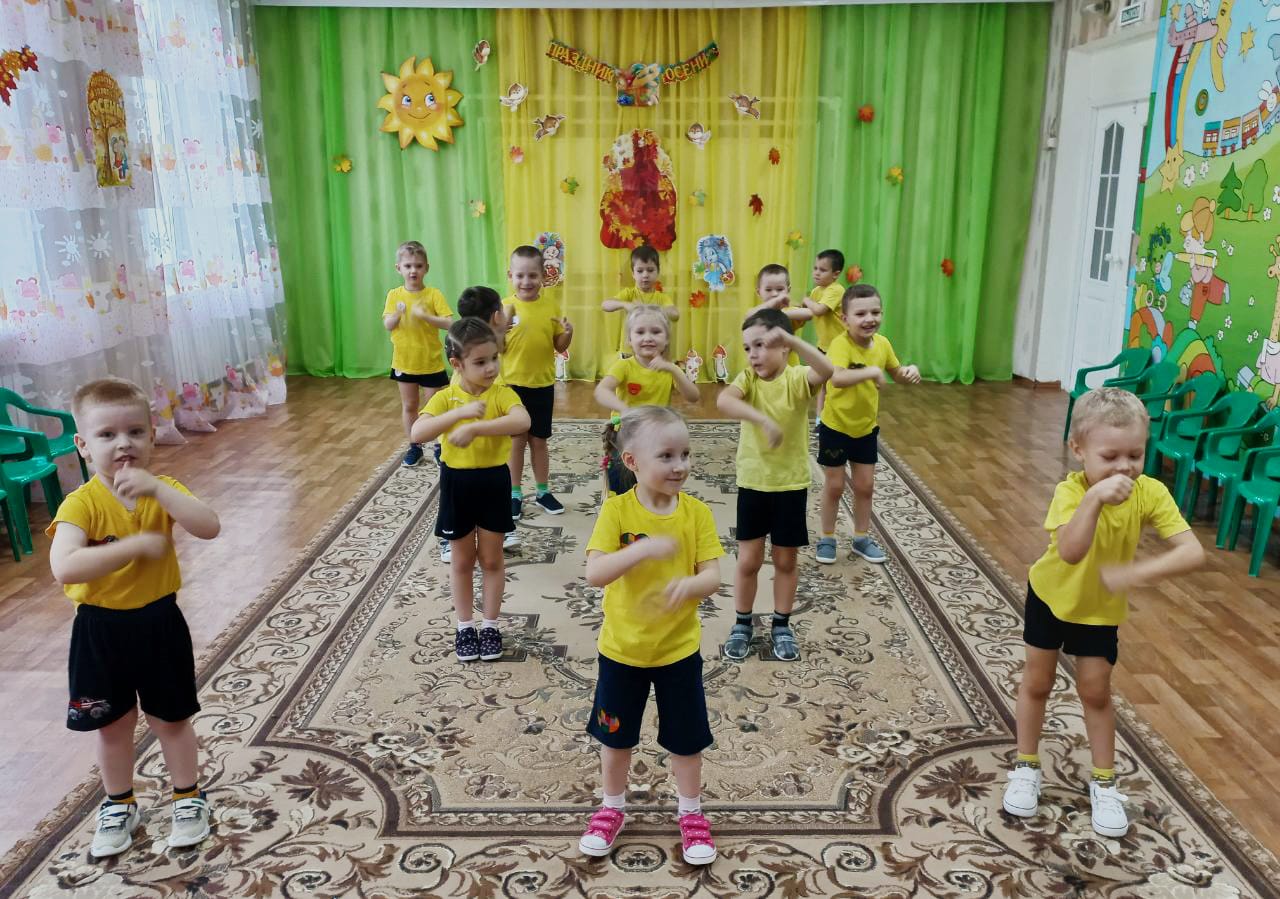 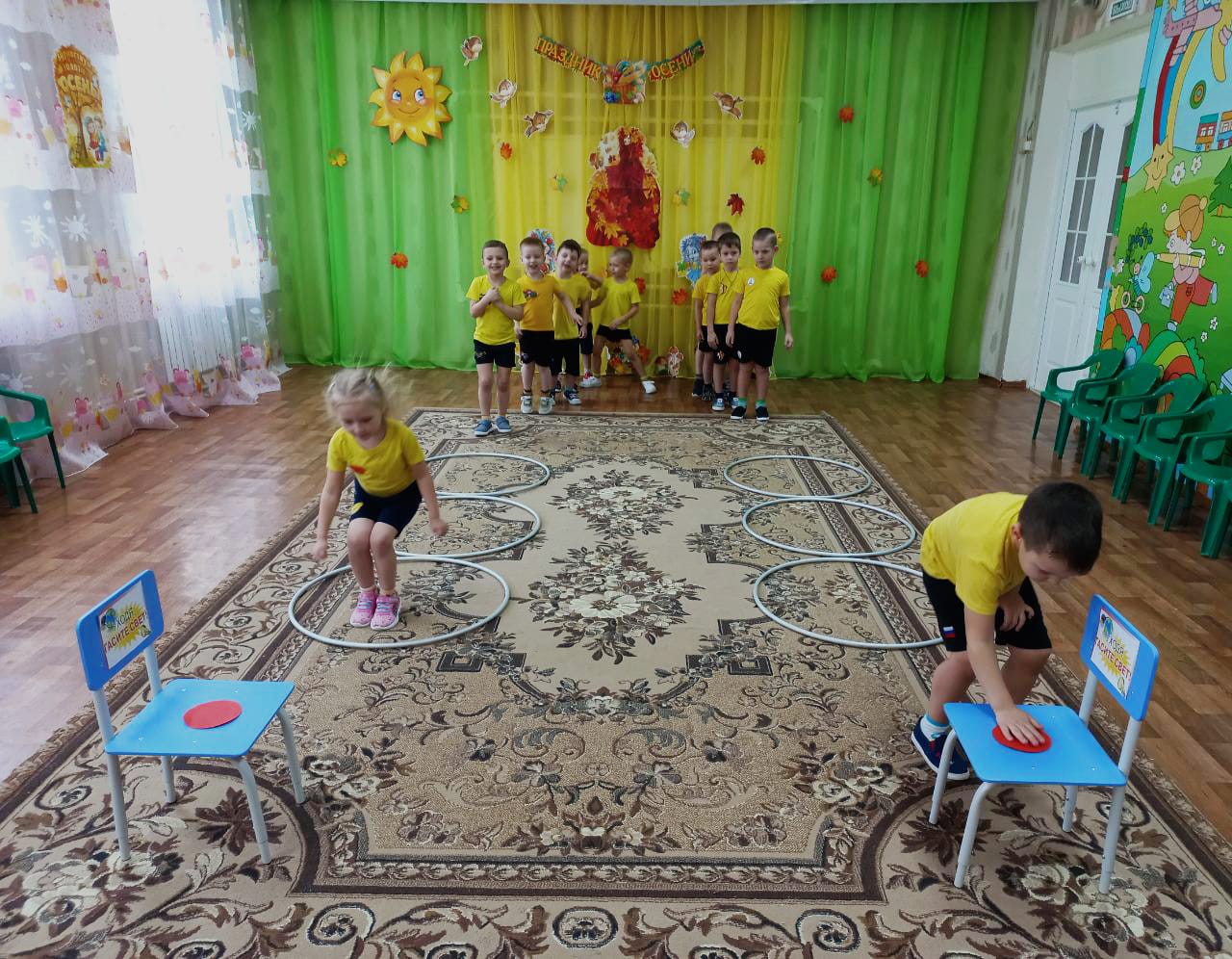 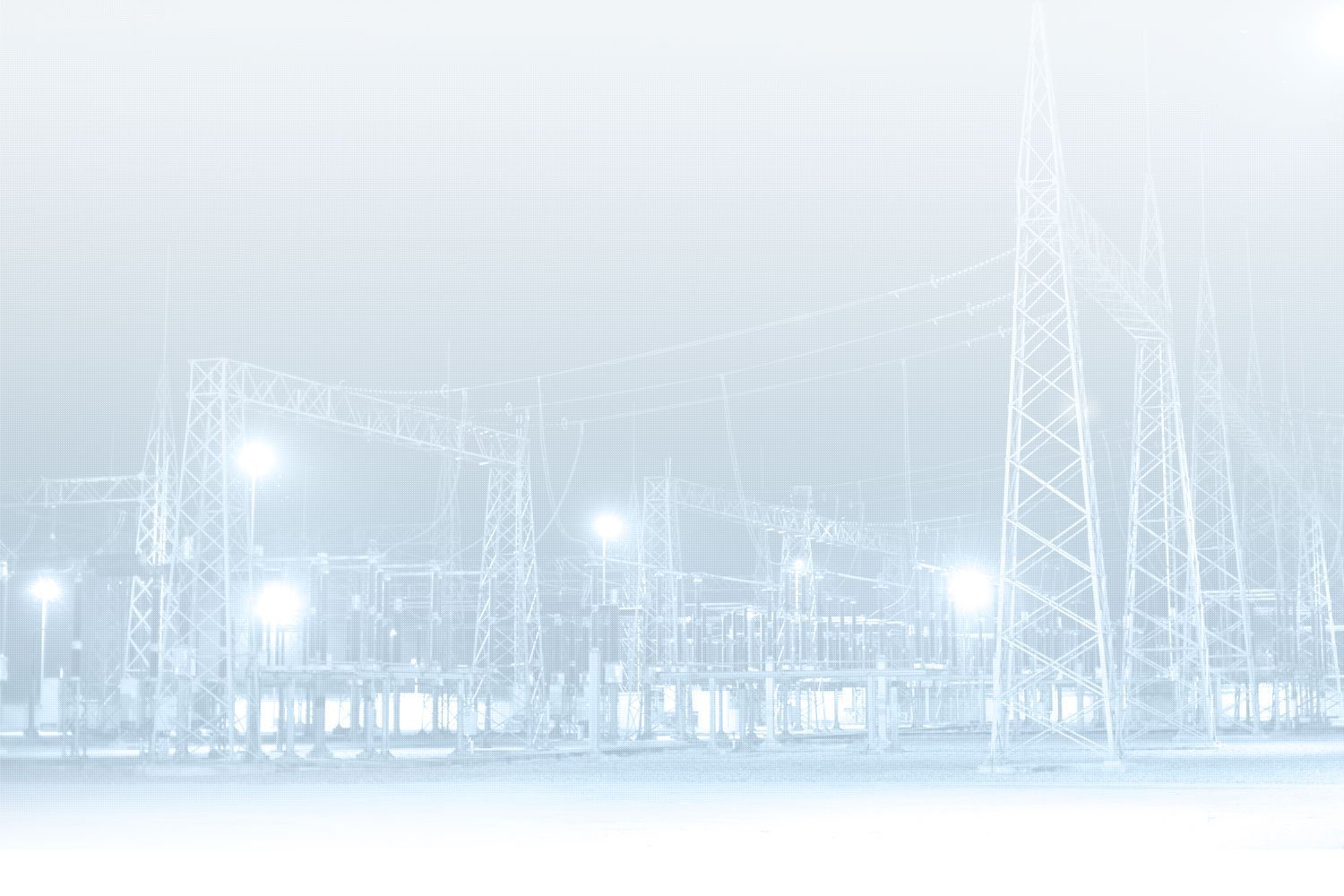 Акция
«Уходя гасите свет»
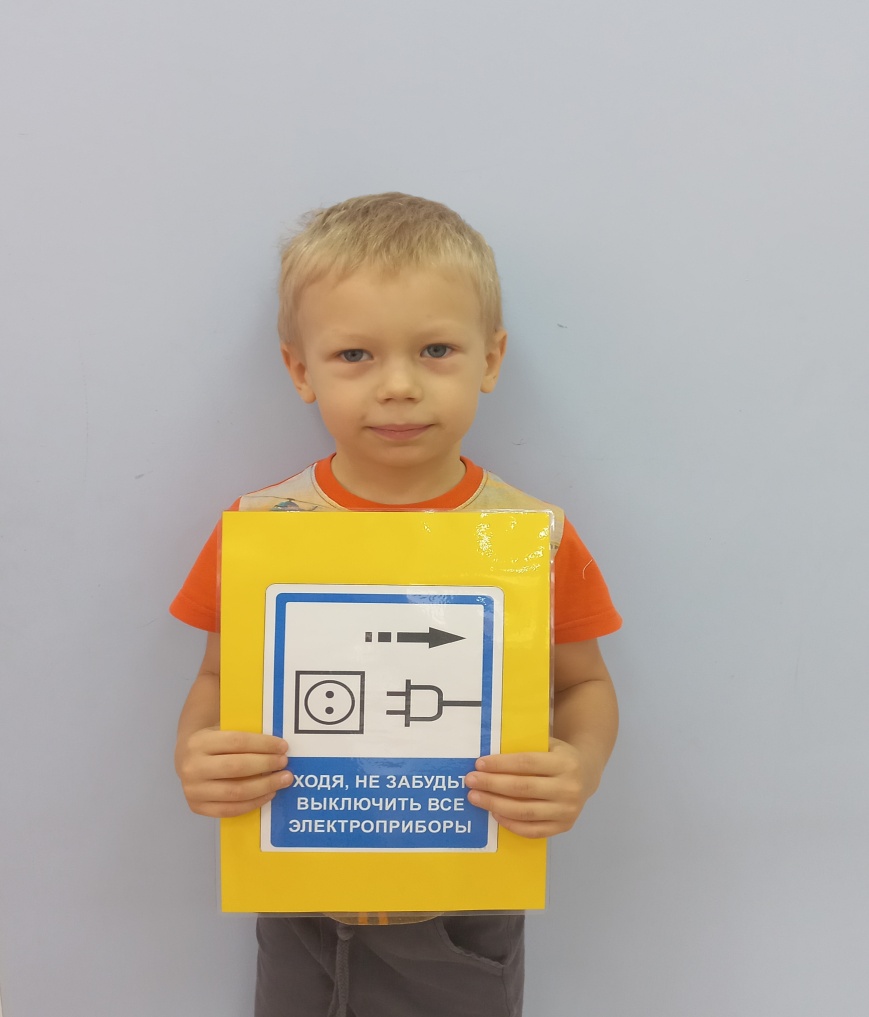 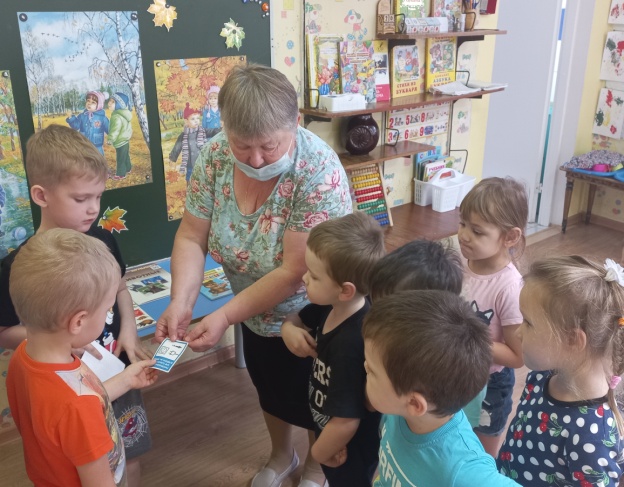 Электричеству тоже ужен ОТДЫХ!
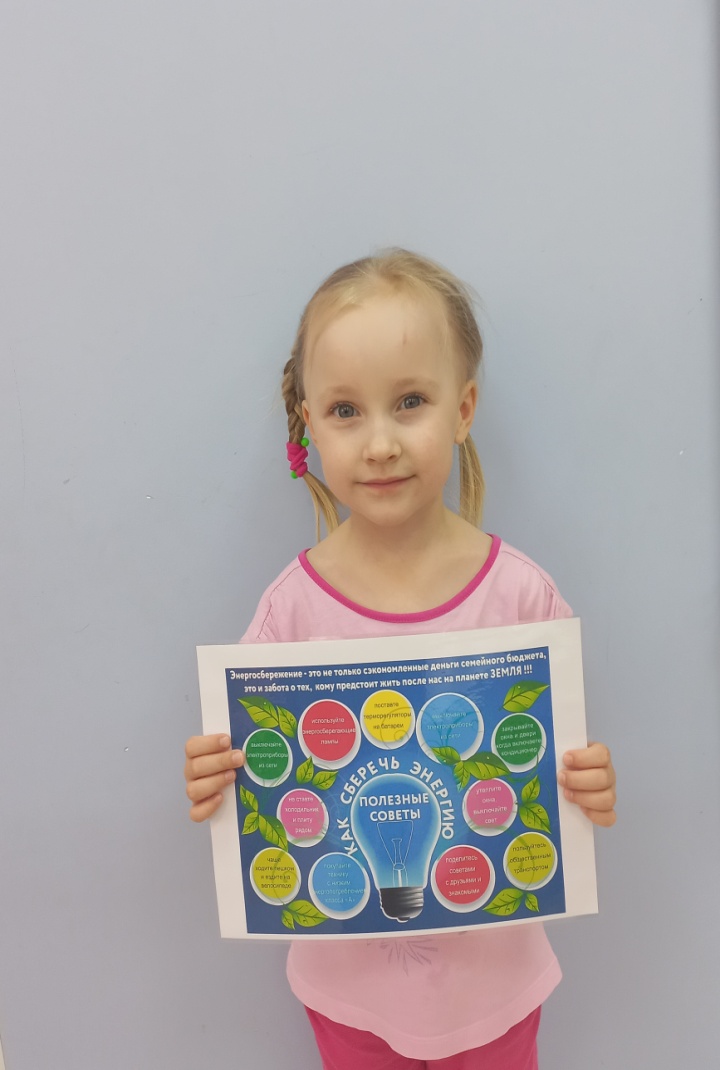 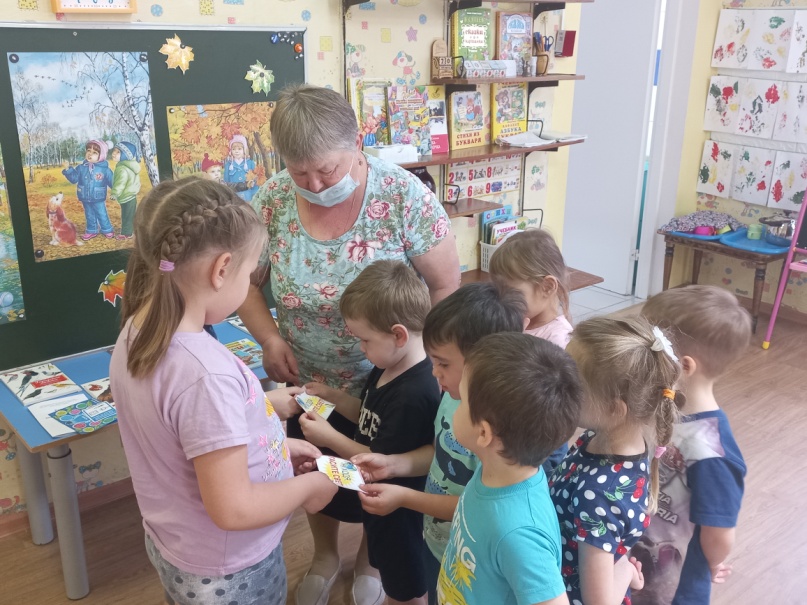 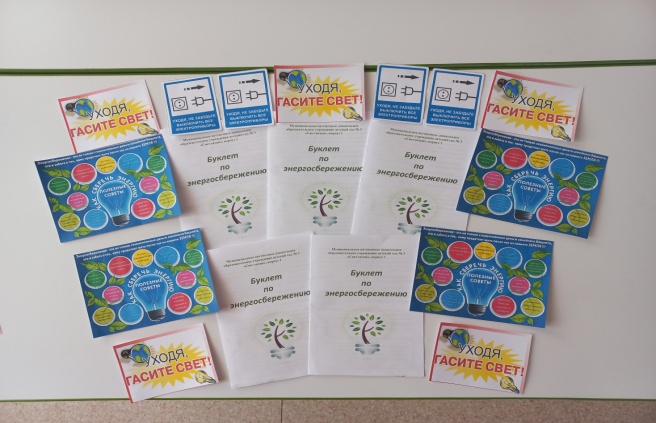 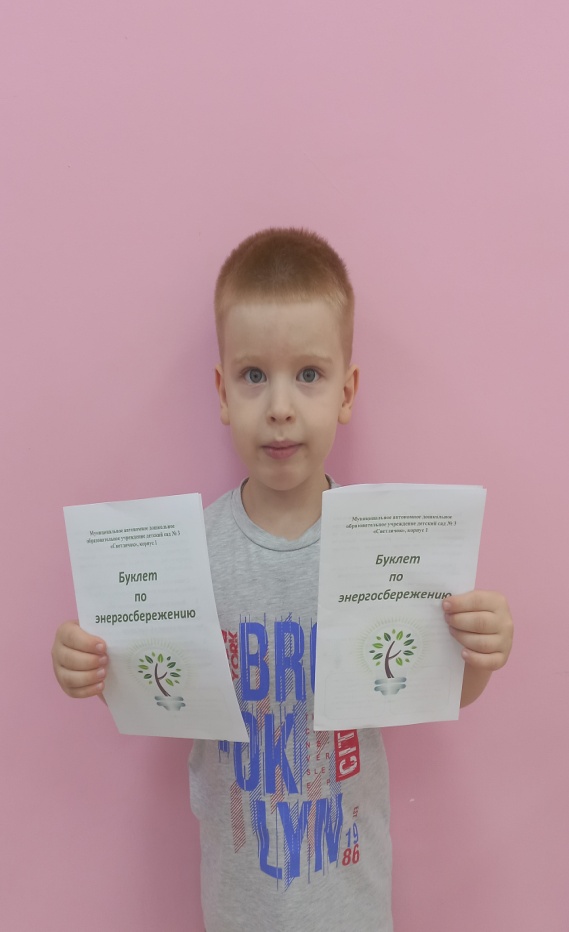 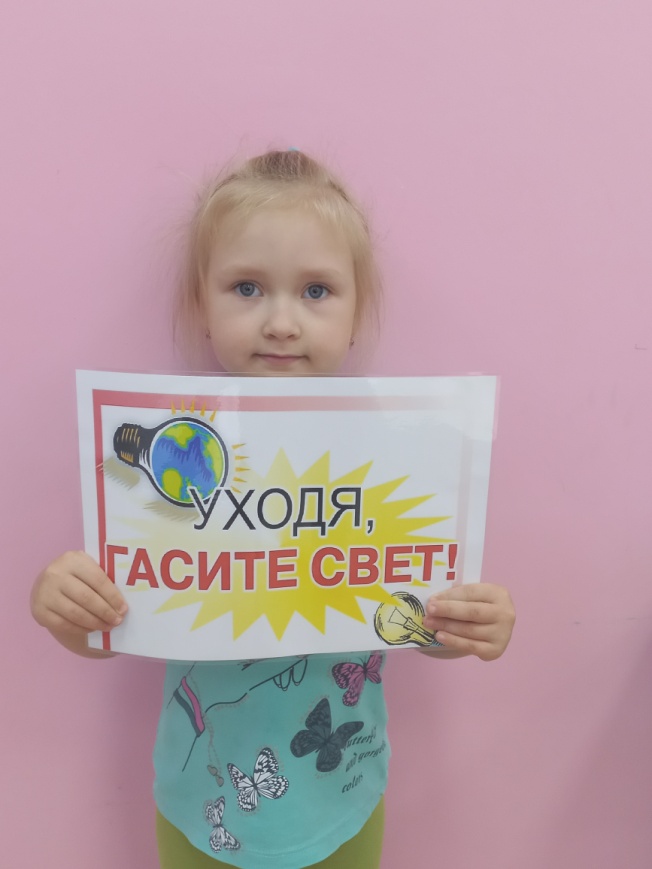 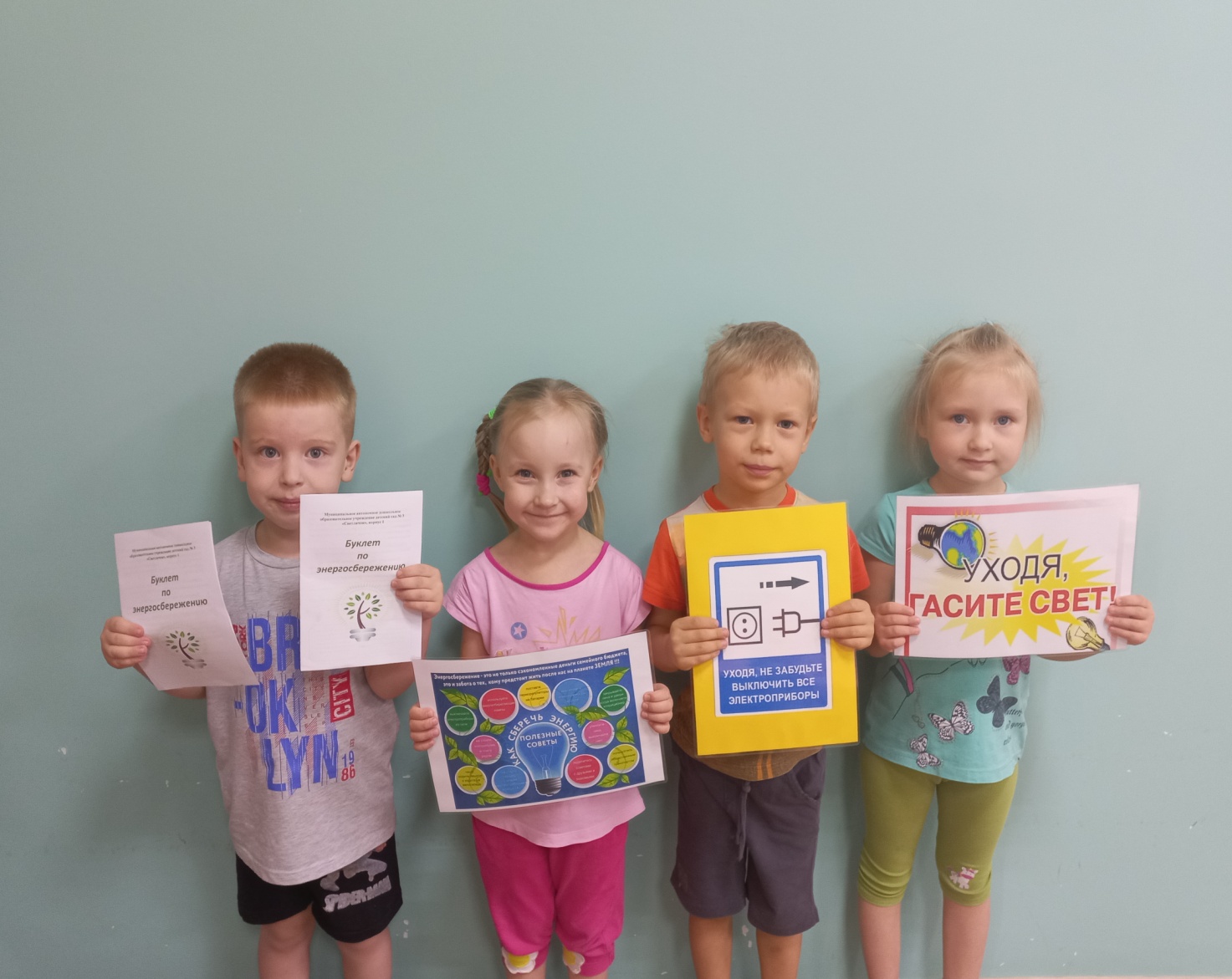 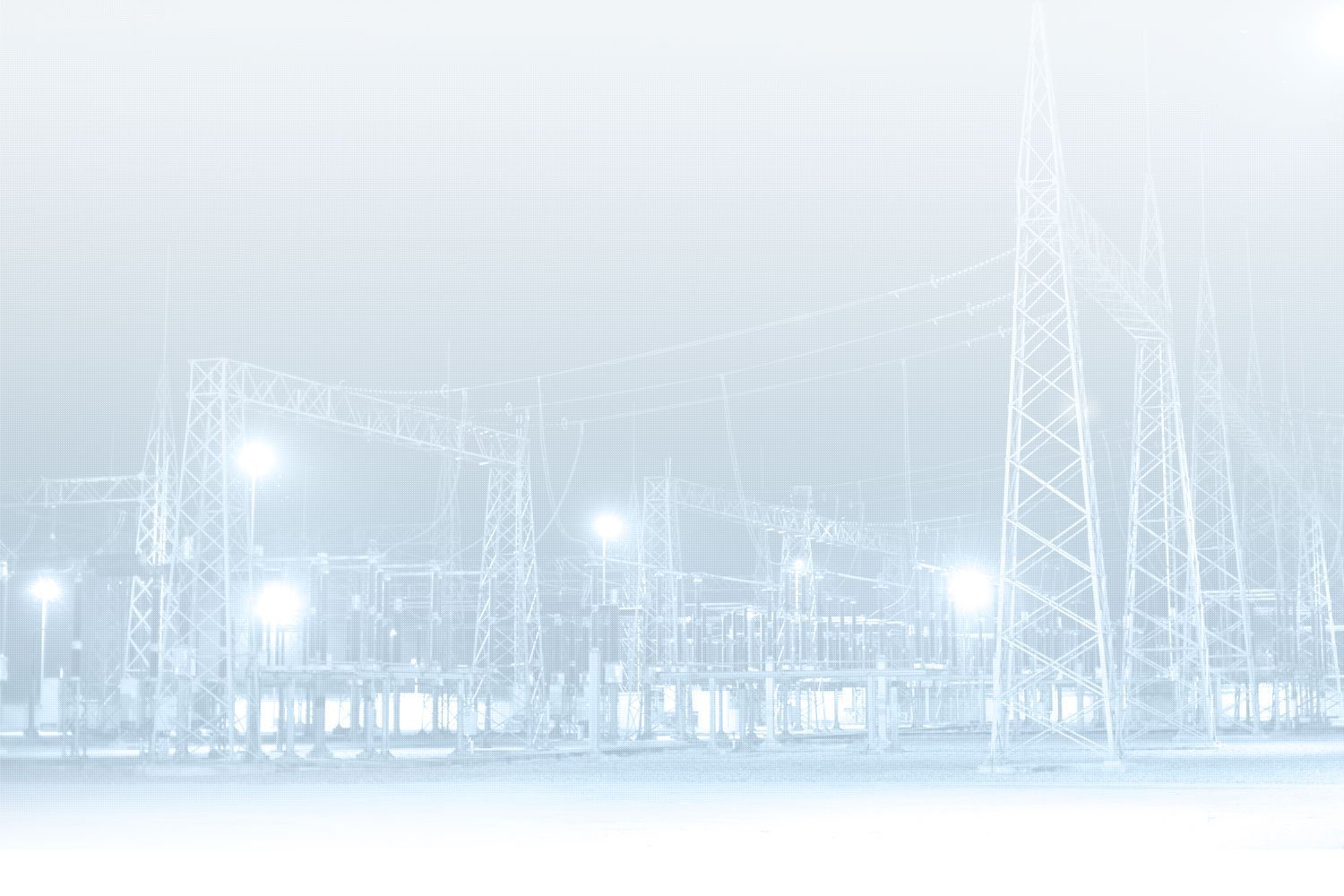 Взаимодействие с родителями
Экономь тепло и свет – это главный всем совет!
И спасибо нам тогда скажут воздух и вода!
Станет чище и красивей
В  окружающем нас мире
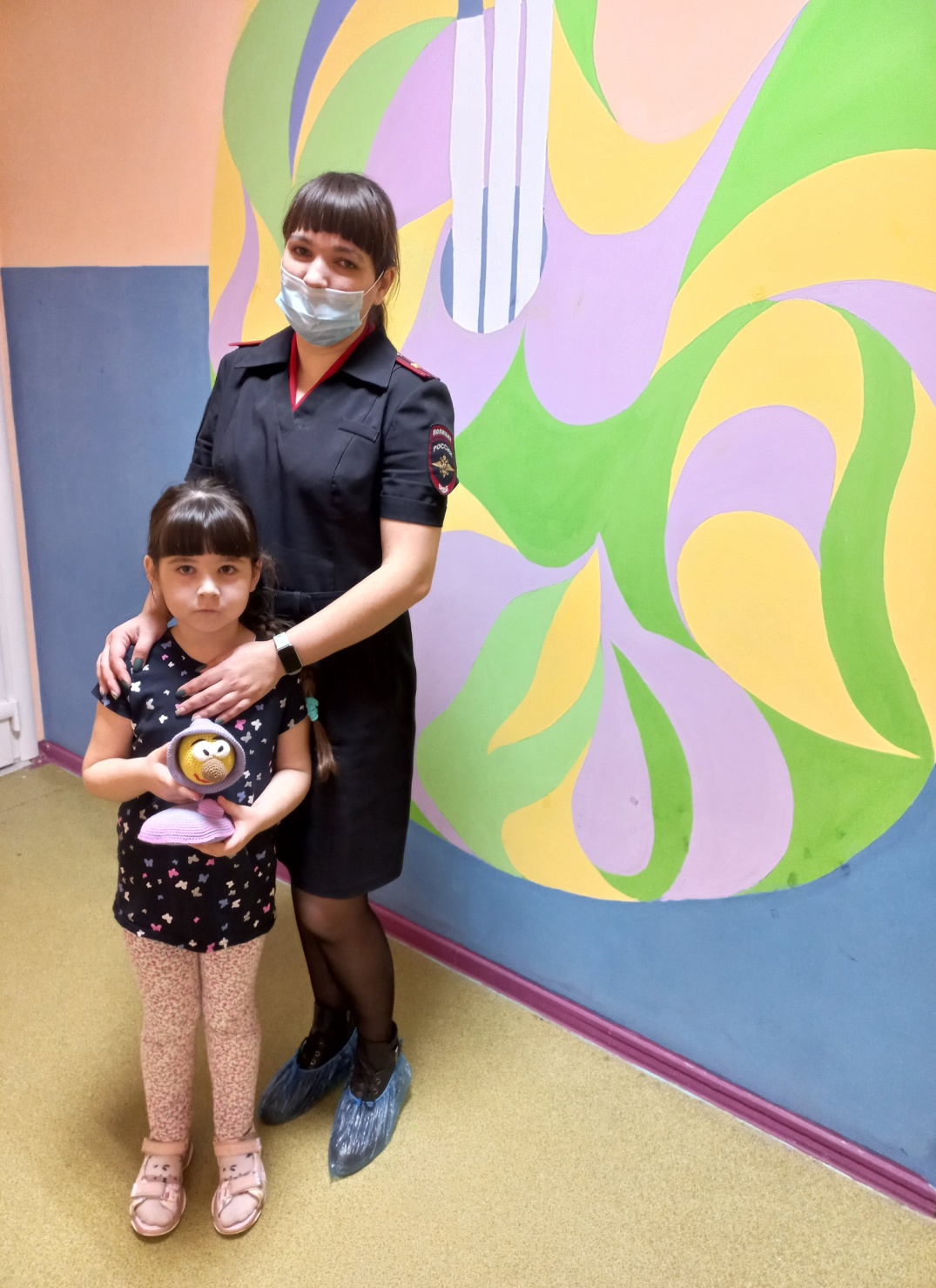 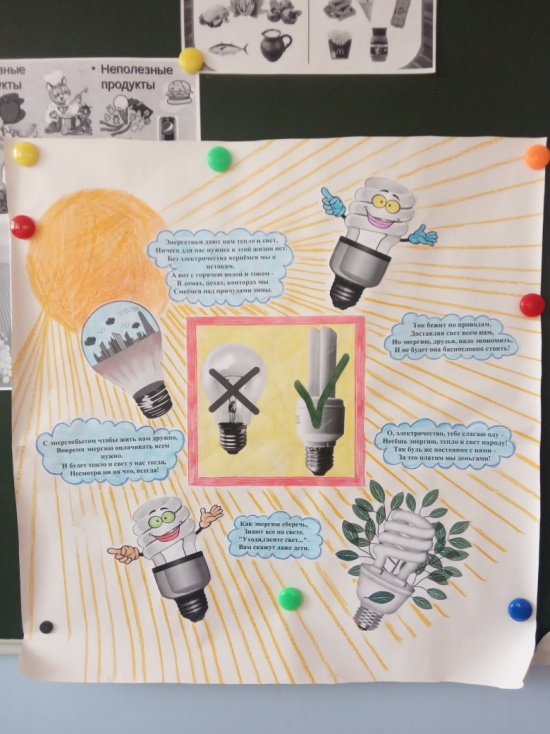 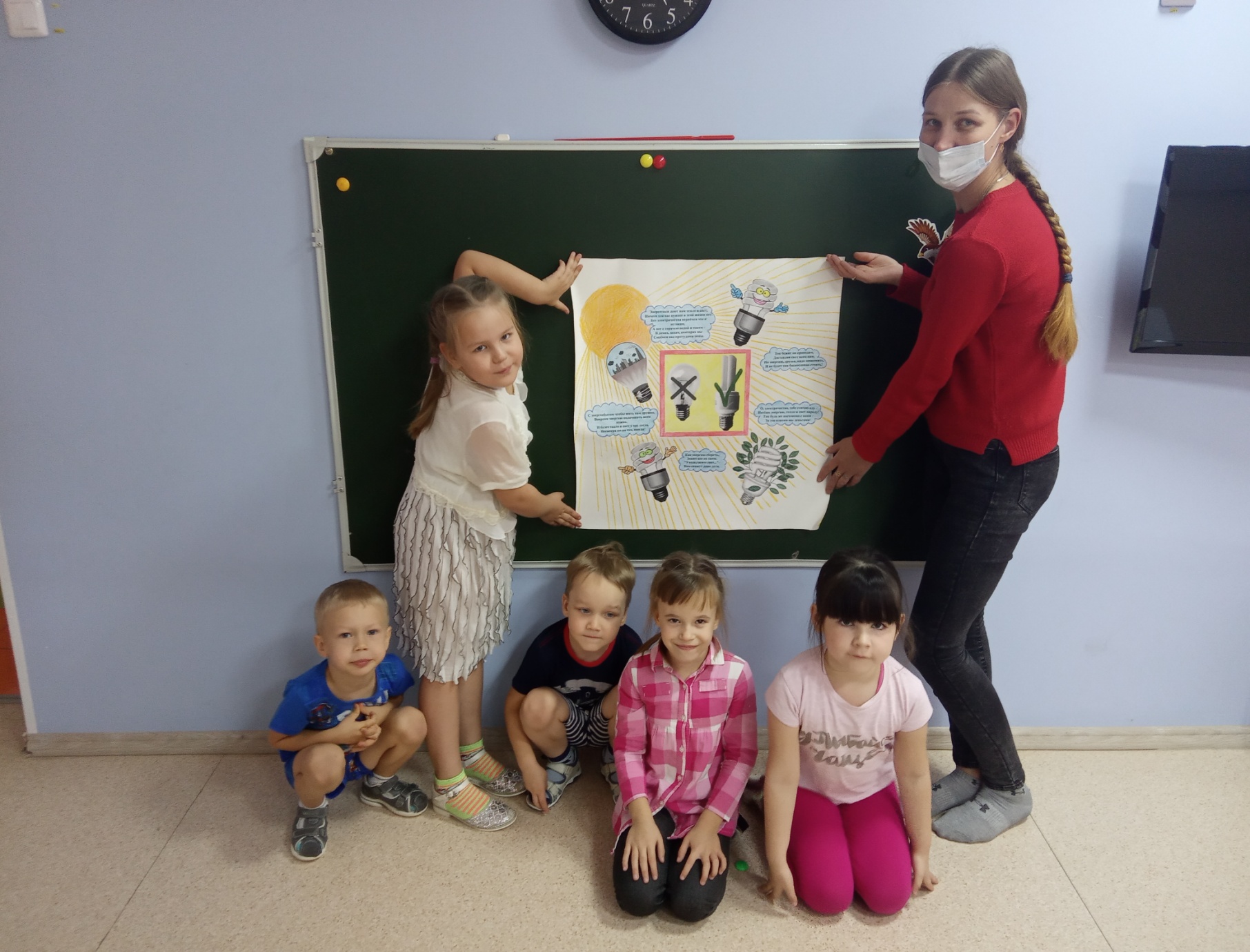 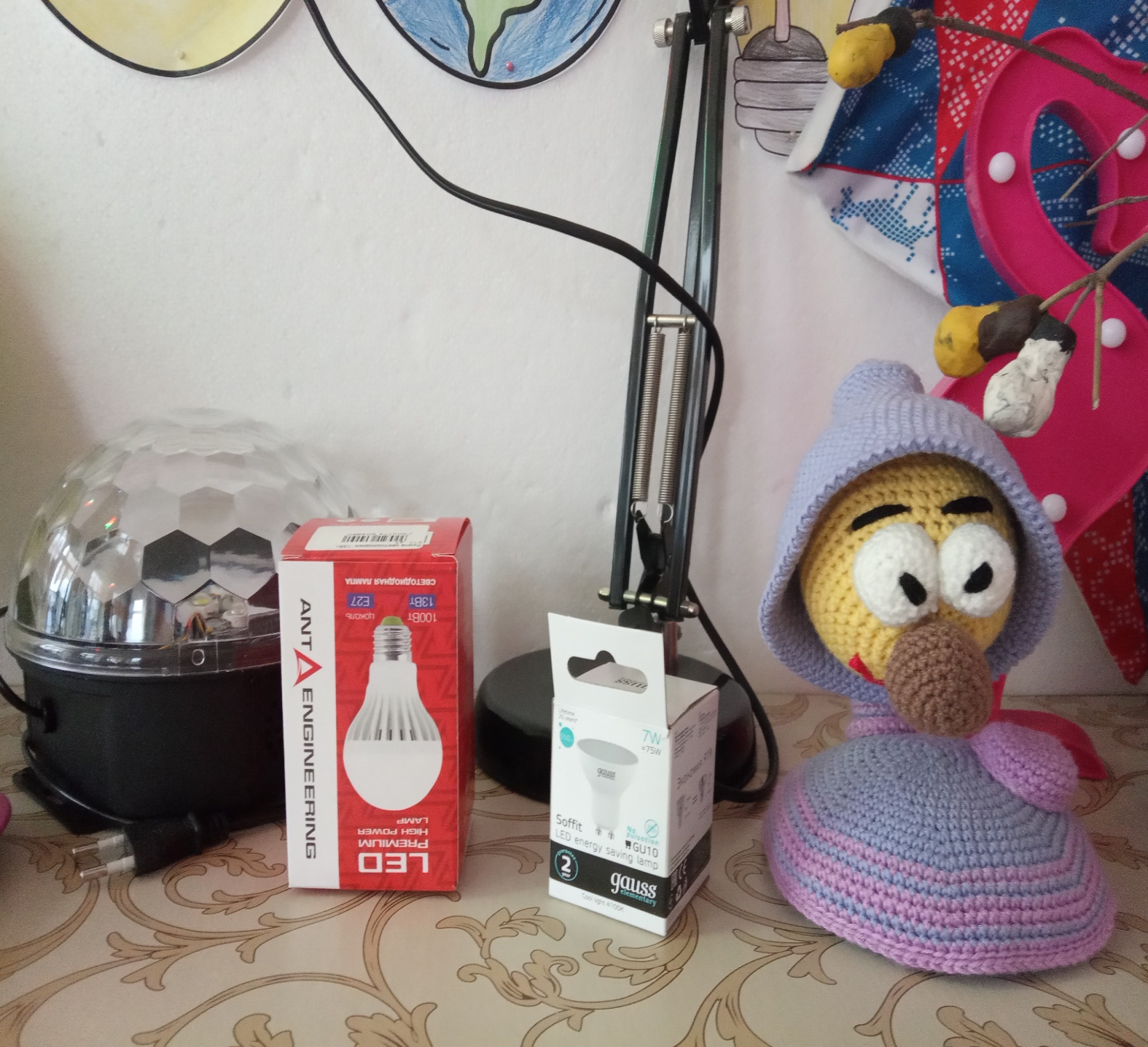 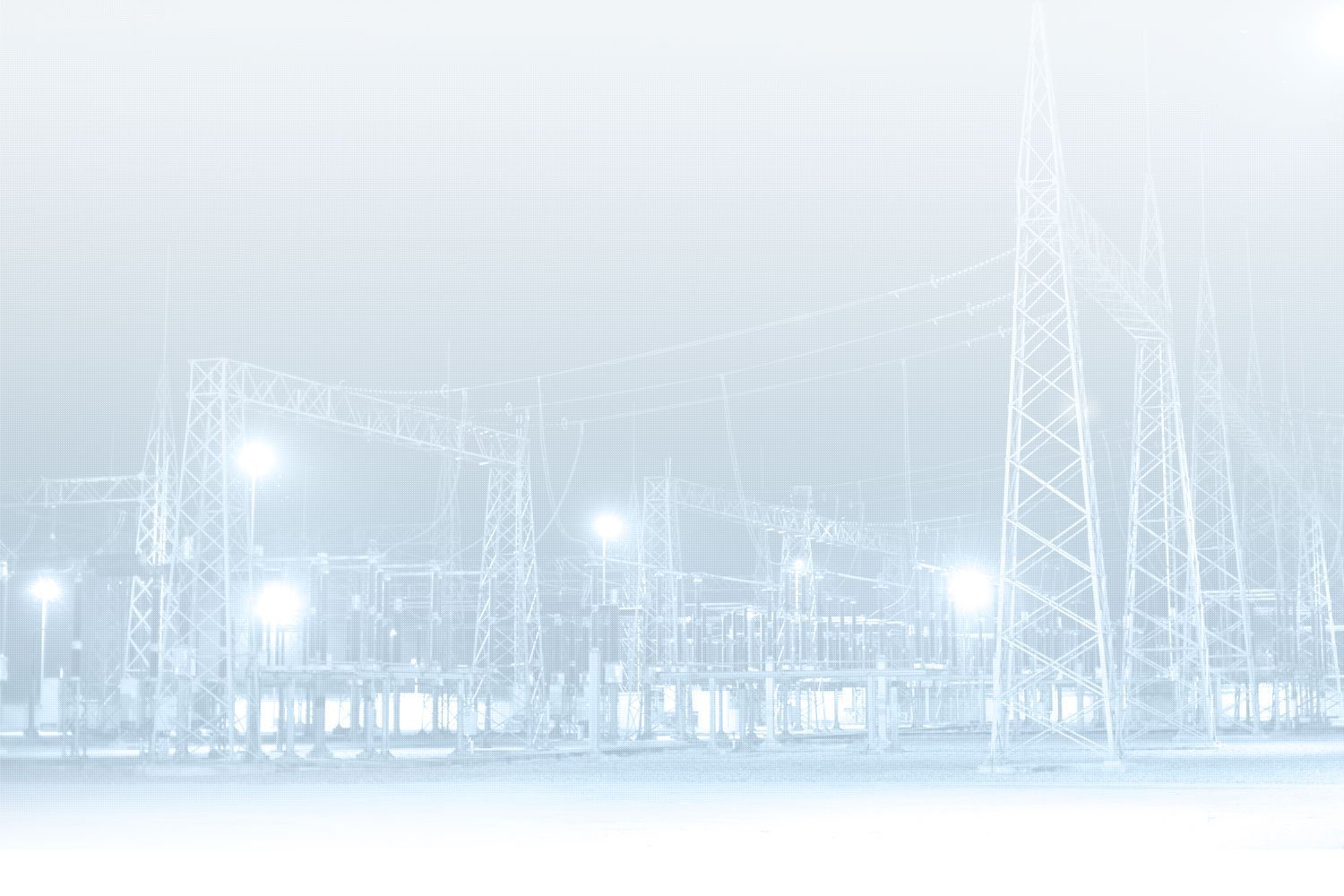 Заключение
Каждый из нас может и должен вносить свой вклад в активную защиту окружающей среды путем экономного и щадящего 
использования энергии. 
Получить максимум комфорта при минимуме энергетических затрат поможет 
ЭНЕРГОСБЕРЕЖЕНИЕ, ДОСТУПНОЕ КАЖДОМУ!